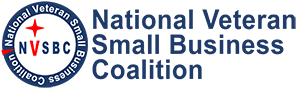 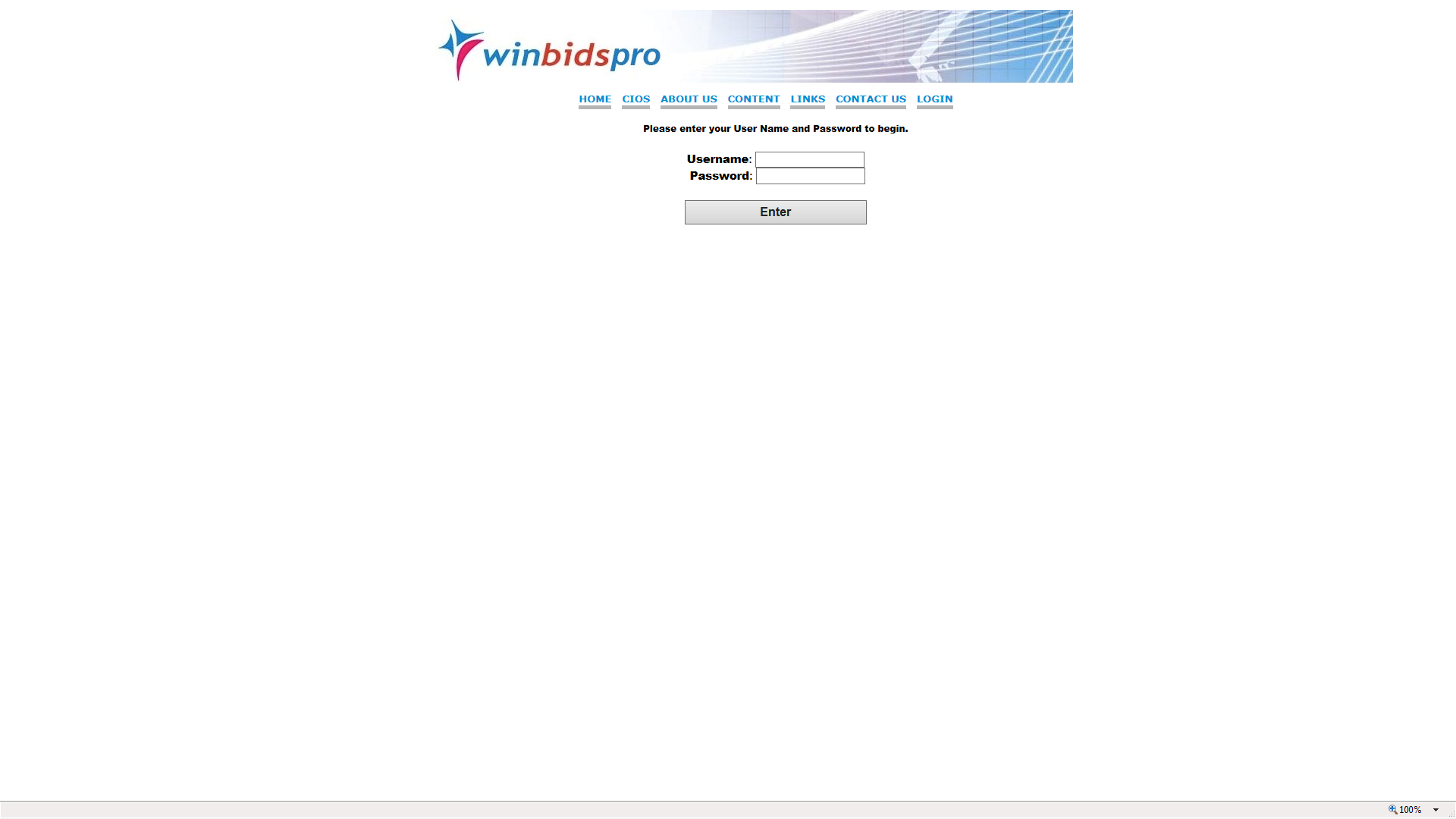 Each user is assigned a username as well as a password – 
multiple users may use the same password but only one at a time
The WinBids Pro  database provides research data as well as marketing knowledge and comprehensive bid opportunities unlike ANY company or Government organization in the world
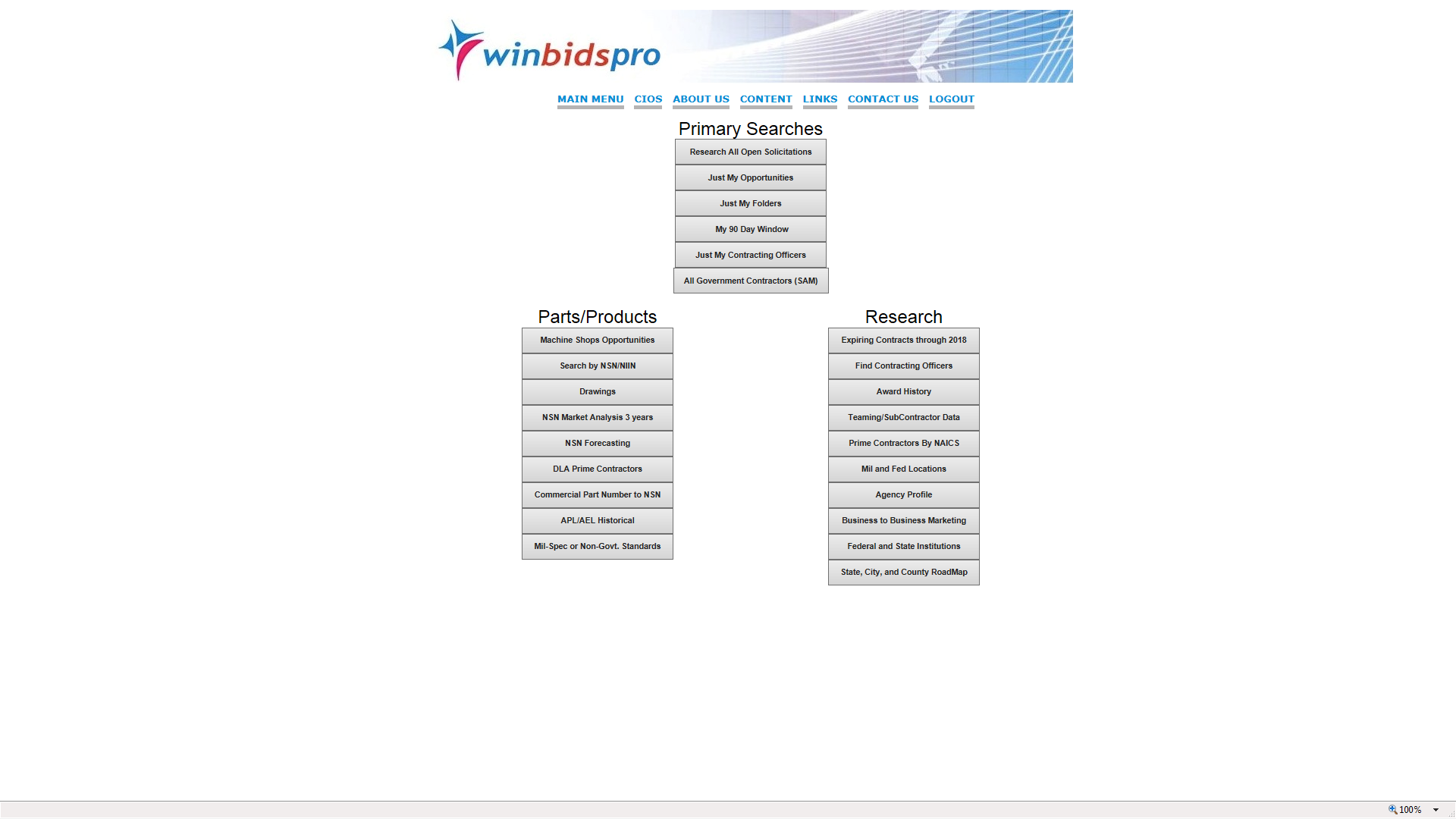 The WinBids Pro database is organized to allow the  user to do market research on what is being acquired by the Government- who are the acquisition people involved- who is the current incumbent contractors and so on- all research you require to successfully market to either the Military or Federal Government. WinBids Pro  also provides two databases, one via email and one in theWinBids Pro  system that notifies you of any opportunity that matches a profile that your organization and WinBids Pro  set up. The daily emails contain not only salient bid response information but technical data that may be required RESEARCH- MARKETING- SALES ASSISTANCE
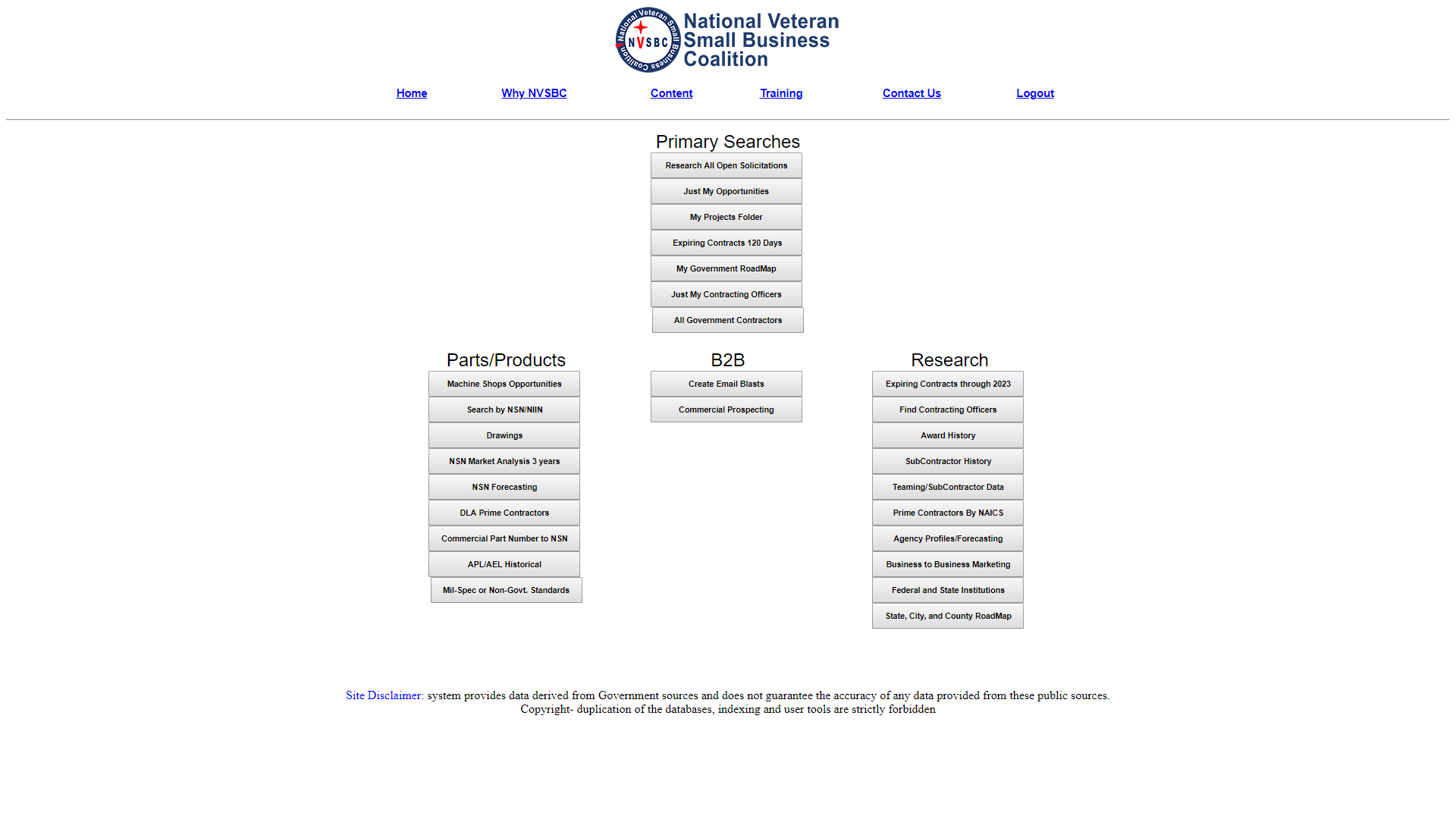 The WinBids Pro database is organized to allow the  user to do market research on what is being acquired by the Government- who are the acquisition people involved- who is the current incumbent contractors and so on- all research you require to successfully market to either the Military or Federal Government. WinBids Pro  also provides two databases, one via email and one in theWinBids Pro  system that notifies you of any opportunity that matches a profile that your organization and WinBids Pro  set up. The daily emails contain not only salient bid response information but technical data that may be required RESEARCH- MARKETING- SALES ASSISTANCE
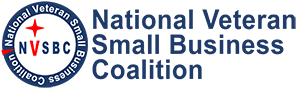 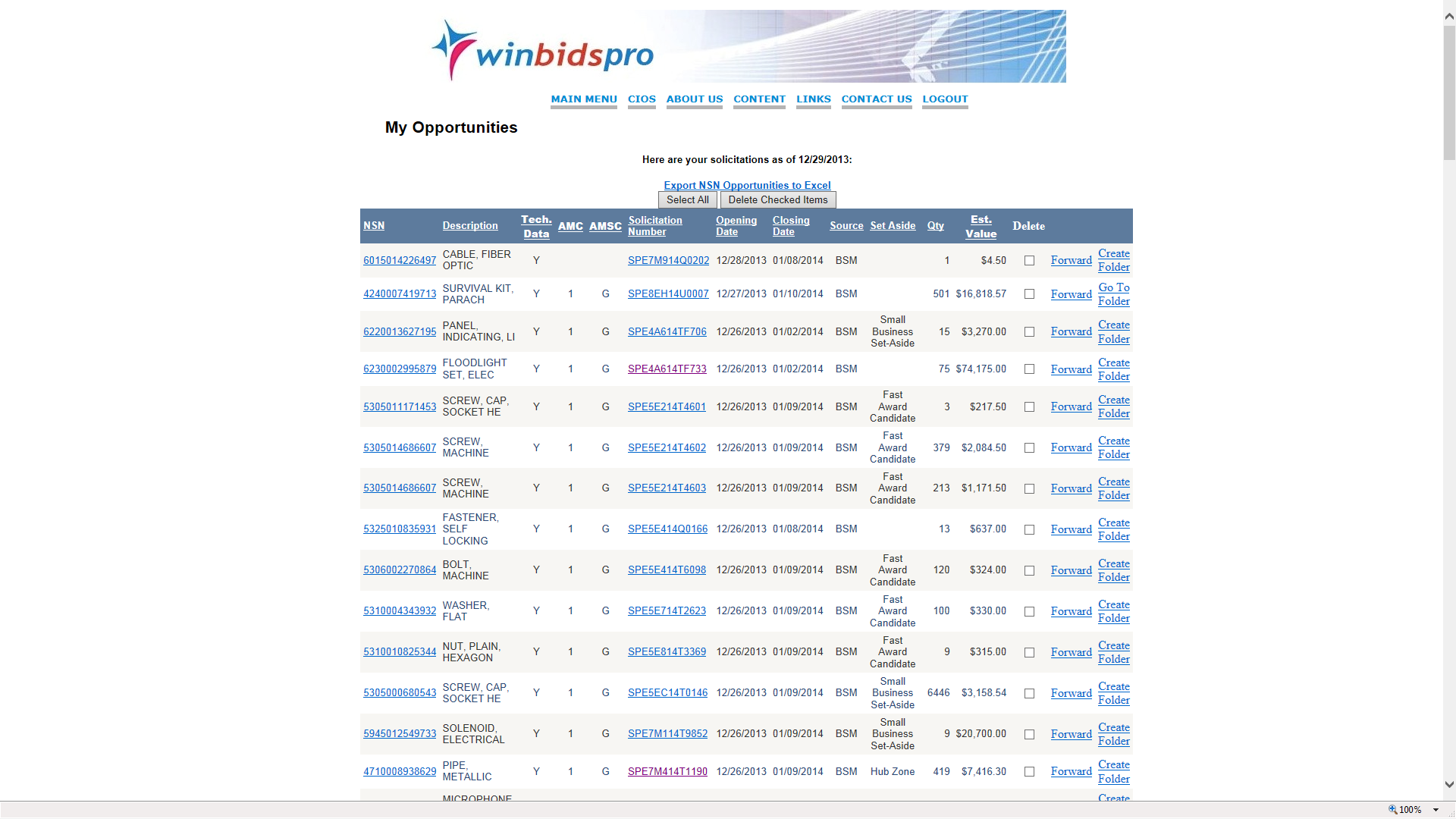 Daily bid notices either via email or in the WinBids Pro  database show how much the bid may be worth and is a unique WinBids Pro  feature which no one provides. In the world of parts WinBids Pro  provides award history back to 1965 on ALL successful contract awards. By “clicking” on the NSN tech data links will appear. Bid data comes from 3 Army sites- all Air Force- Navy and DLA as well as FBO
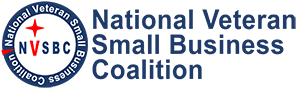 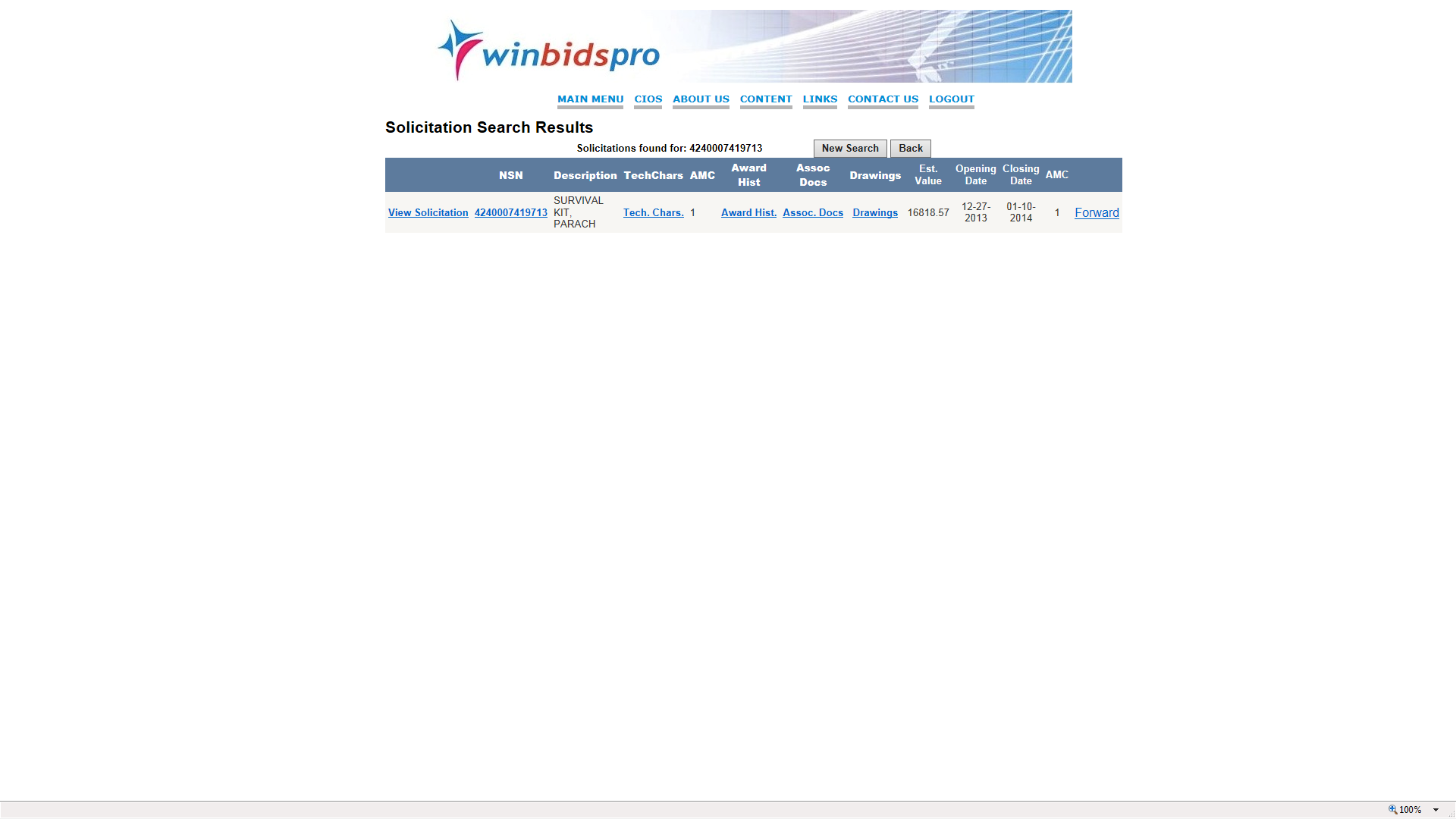 Each data element in the data display of the daily opportunities opens up key technical data or award history of successful awards to competitors Daily bid notices either via email or in the WinBids Pro  database show how much the bid may be worth and is a unique WinBids Pro  feature which no one provides. In the world of parts WinBids Pro  provides award history back to 1965 on ALL successful contract awards. By “clicking” on the NSN tech data links will appear. Bid data comes from 3 Army sites- all Air Force- Navy and DLA as well as FBO
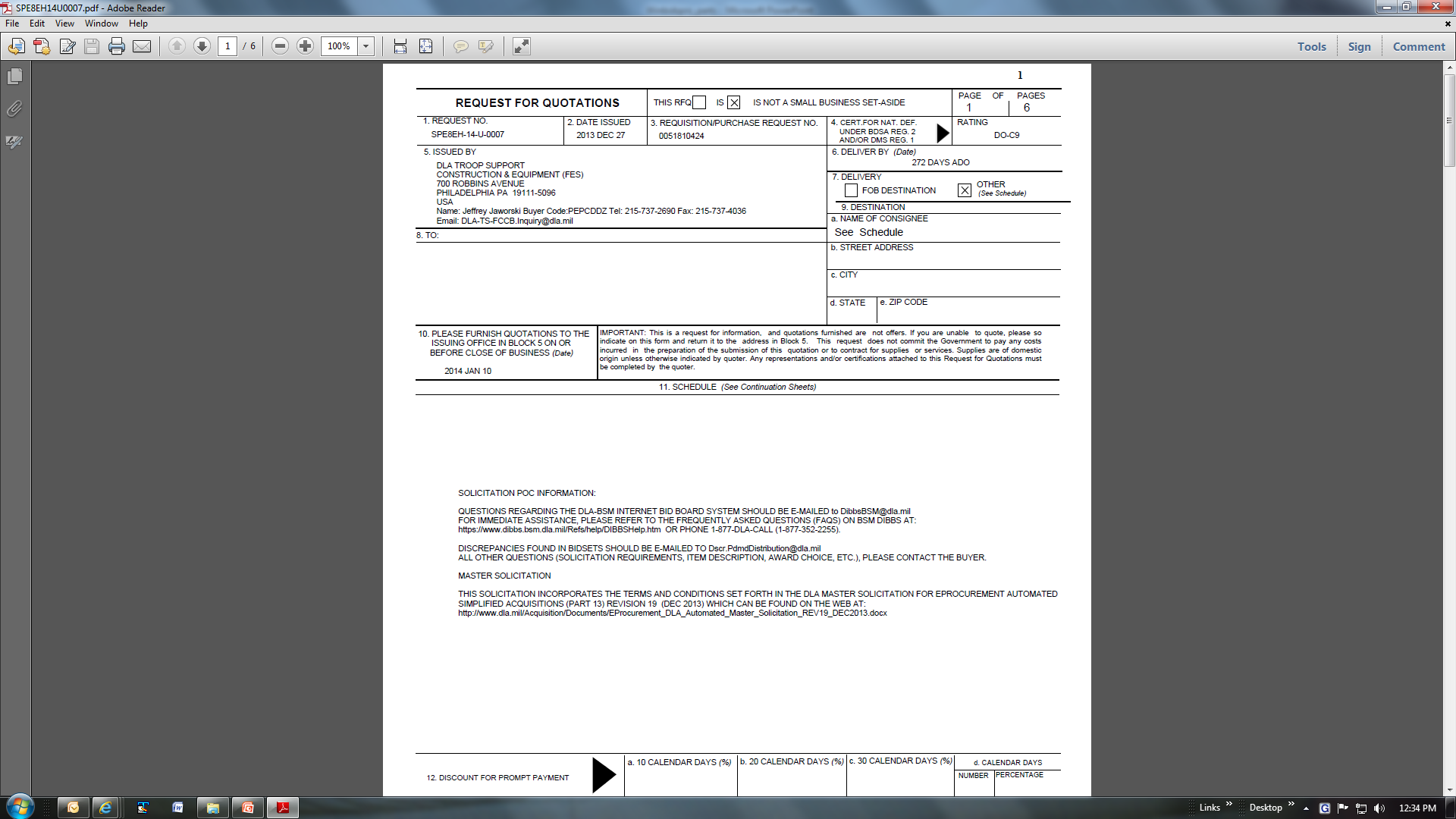 By opening the solicitation link- the user goes directly to the Government bid opportunity
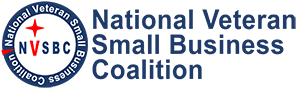 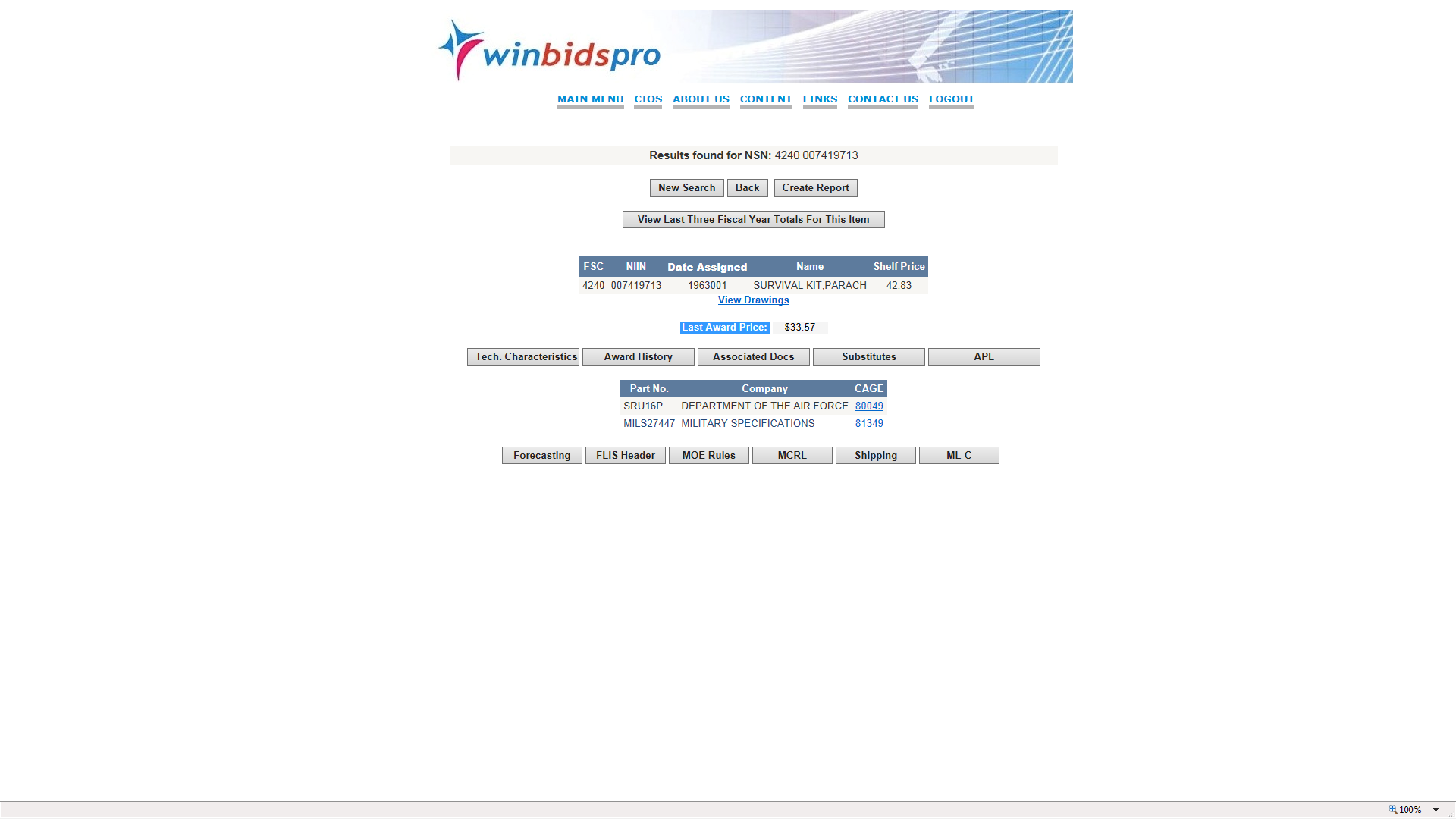 The technical National Stock data is the most complete anywhere in the country - only the Government displays drawings and complete technical data and then only at the time of the bid WinBids Pro  maintains the database 24x7 including 4.3 million prices - 4.2 million technical characteristics - 1.2 million drawings sets Military and Federal Specs associated with parts, replacement items and so on- prices are provided as to what the “last price paid” was as well as what the DoD charges itself as “shelf price” Shipping and packaging data is also provided
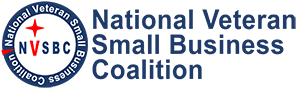 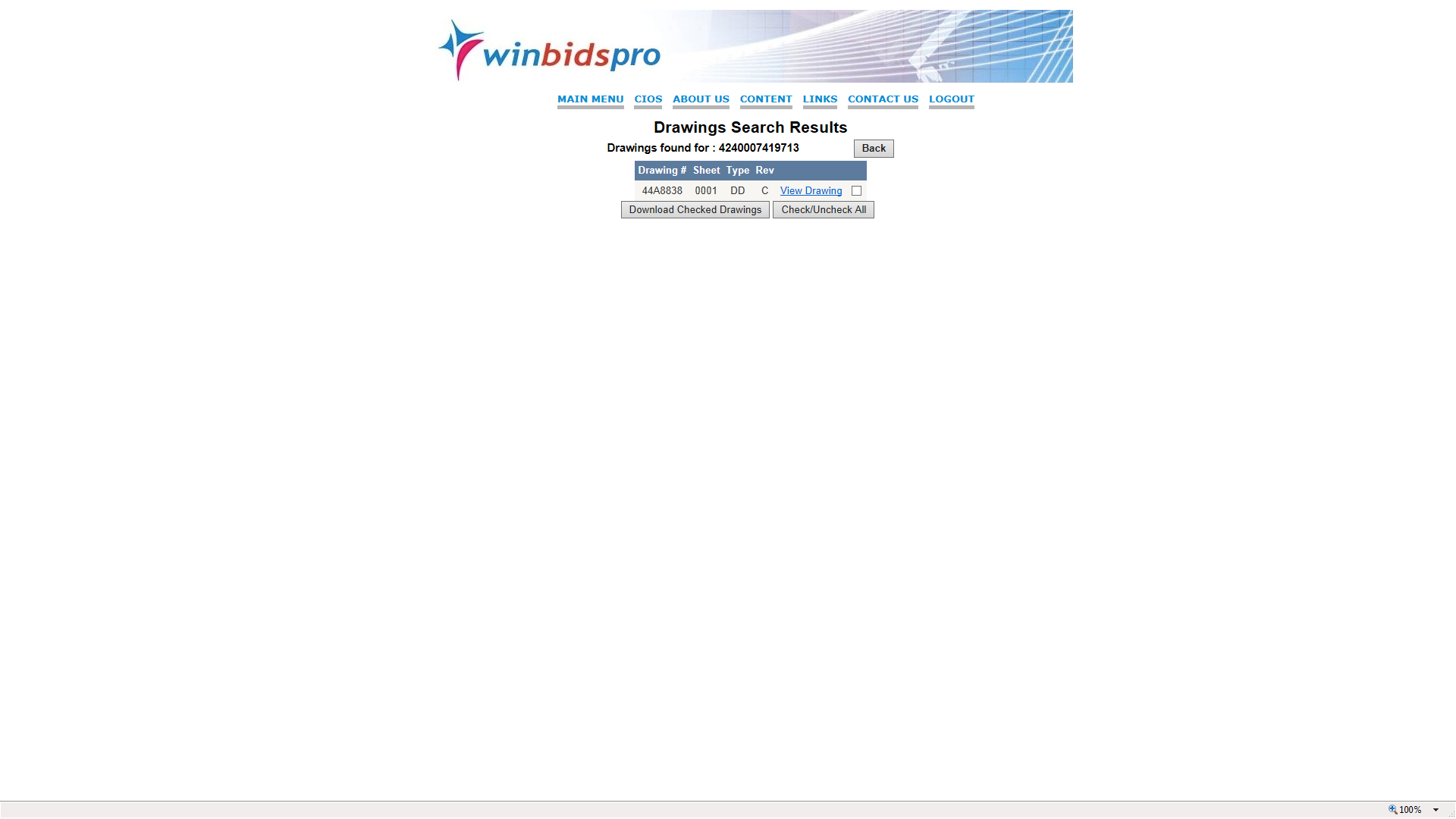 Drawings are provided 24x7 and these drawing are key to successfully bidding on Government contracts- only the DoD has this data presently and it is available only at the time of bidding while WinBids Pro  maintains this data 24x7- another unique feature- data is converted from a DoD format to PDF prior to use by WinBids Pro  clients
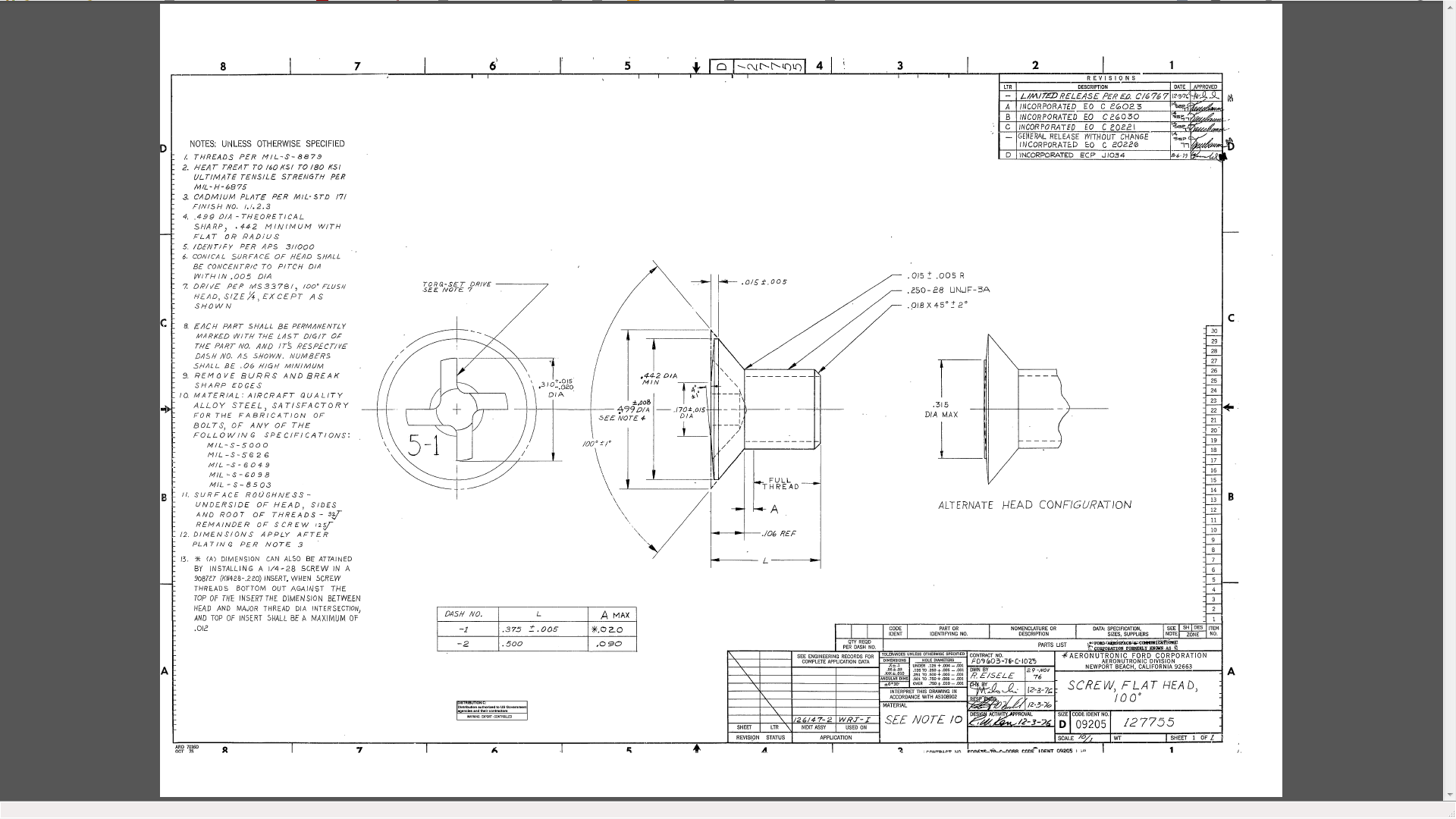 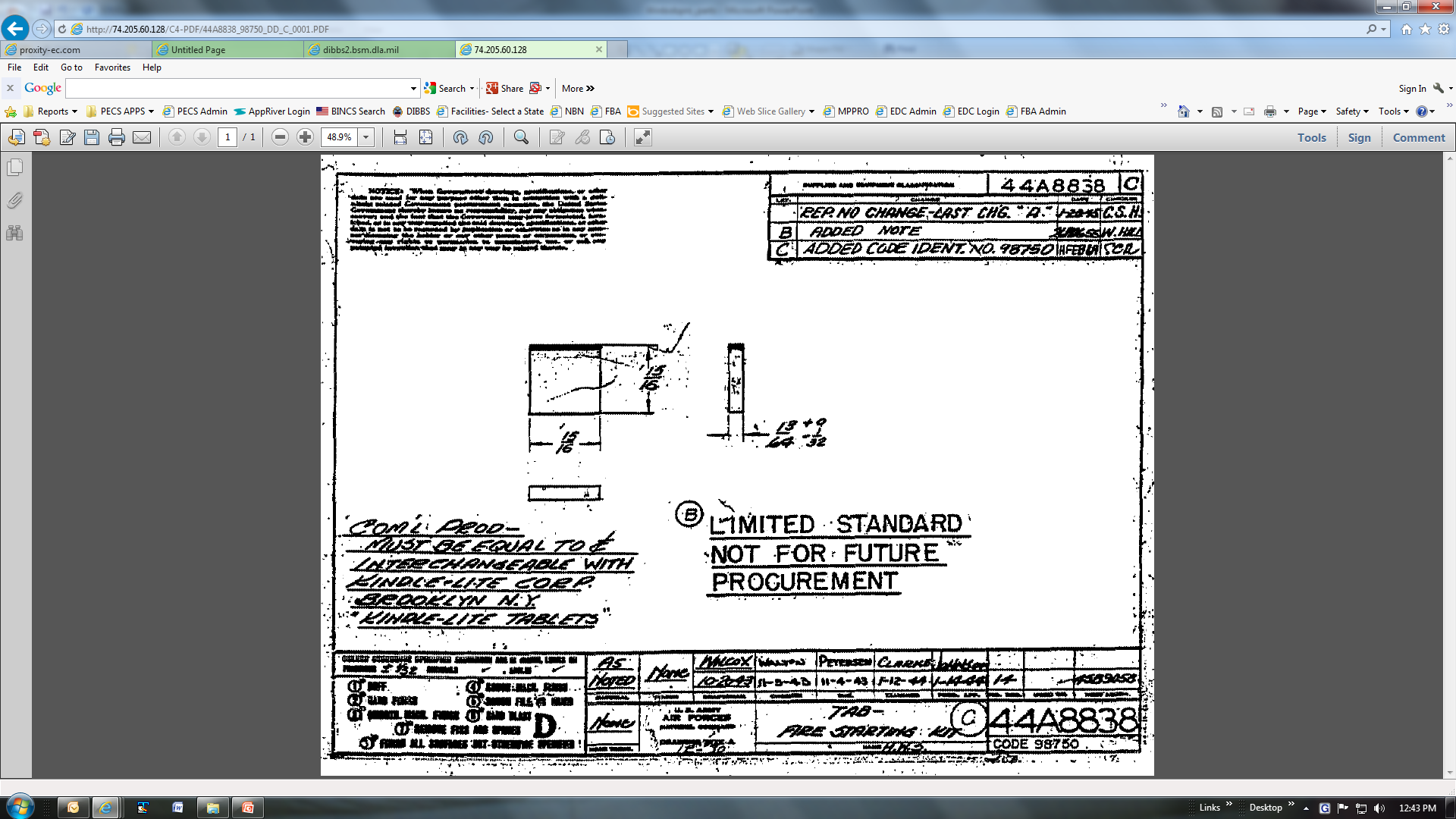 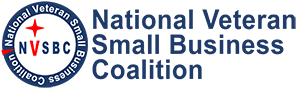 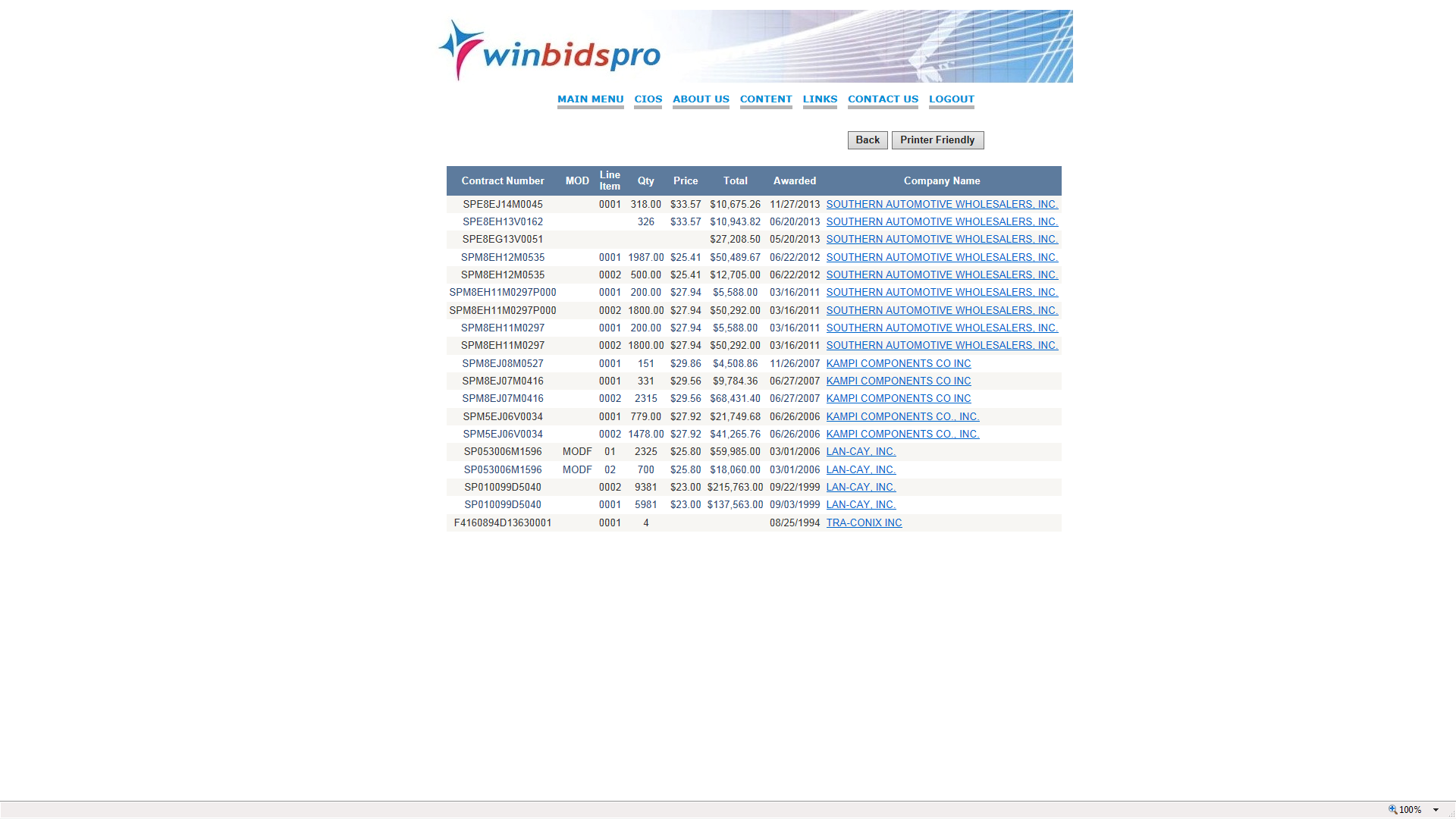 Award history shows contractor awards back to 1965 and includes price, contract award number, number of units and award price. By clicking on the hyperlink of the contractor user will go contractor catalog of history and contact data
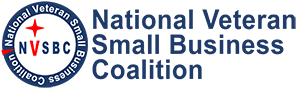 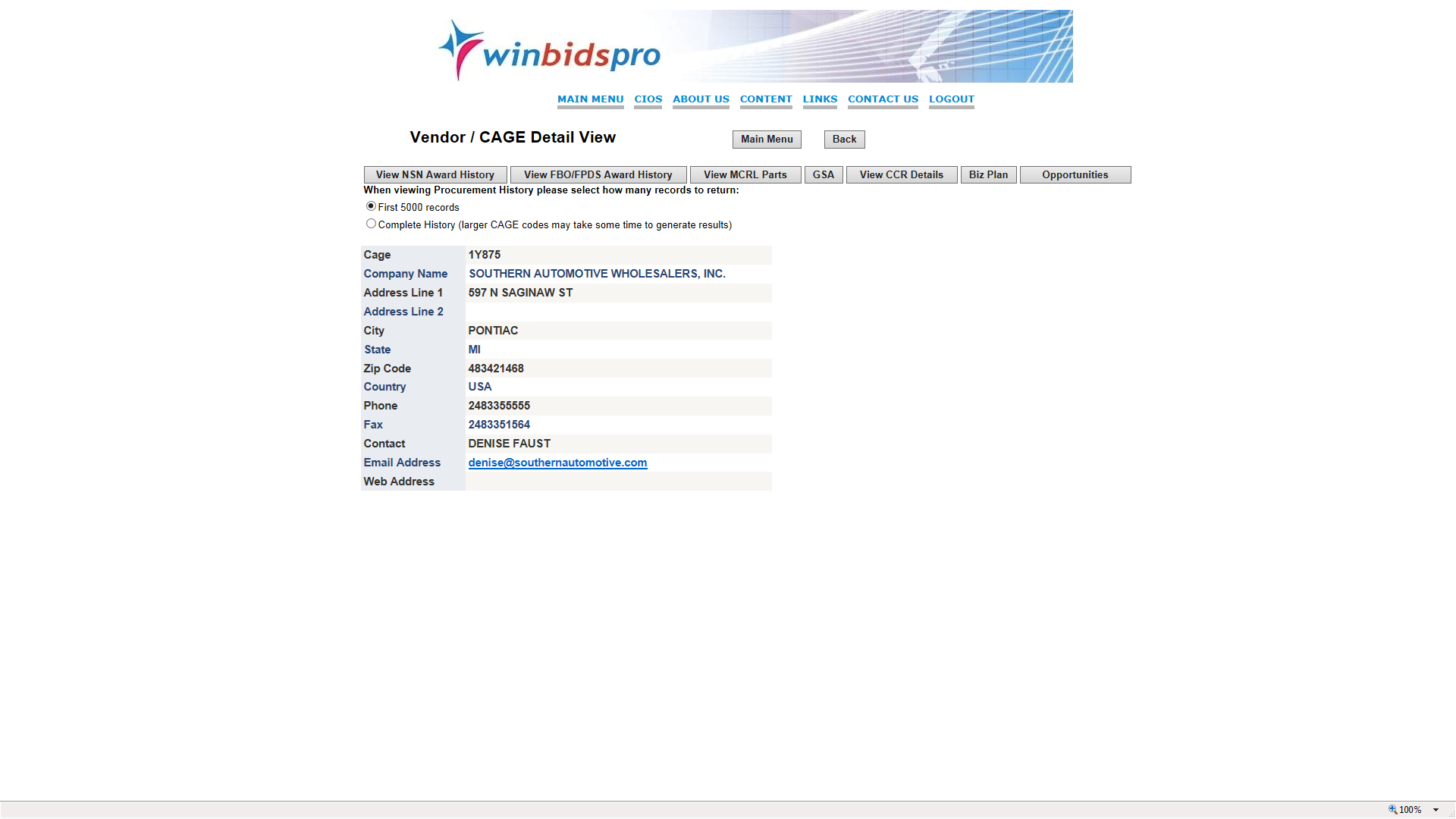 Contractor database includes award history, key contact data in hundreds of thousands of cases as well as awards for parts and services. System provides listing of DoD preference for contractor parts in MCRL WinBids Pro  provides 400,000 emails
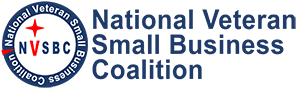 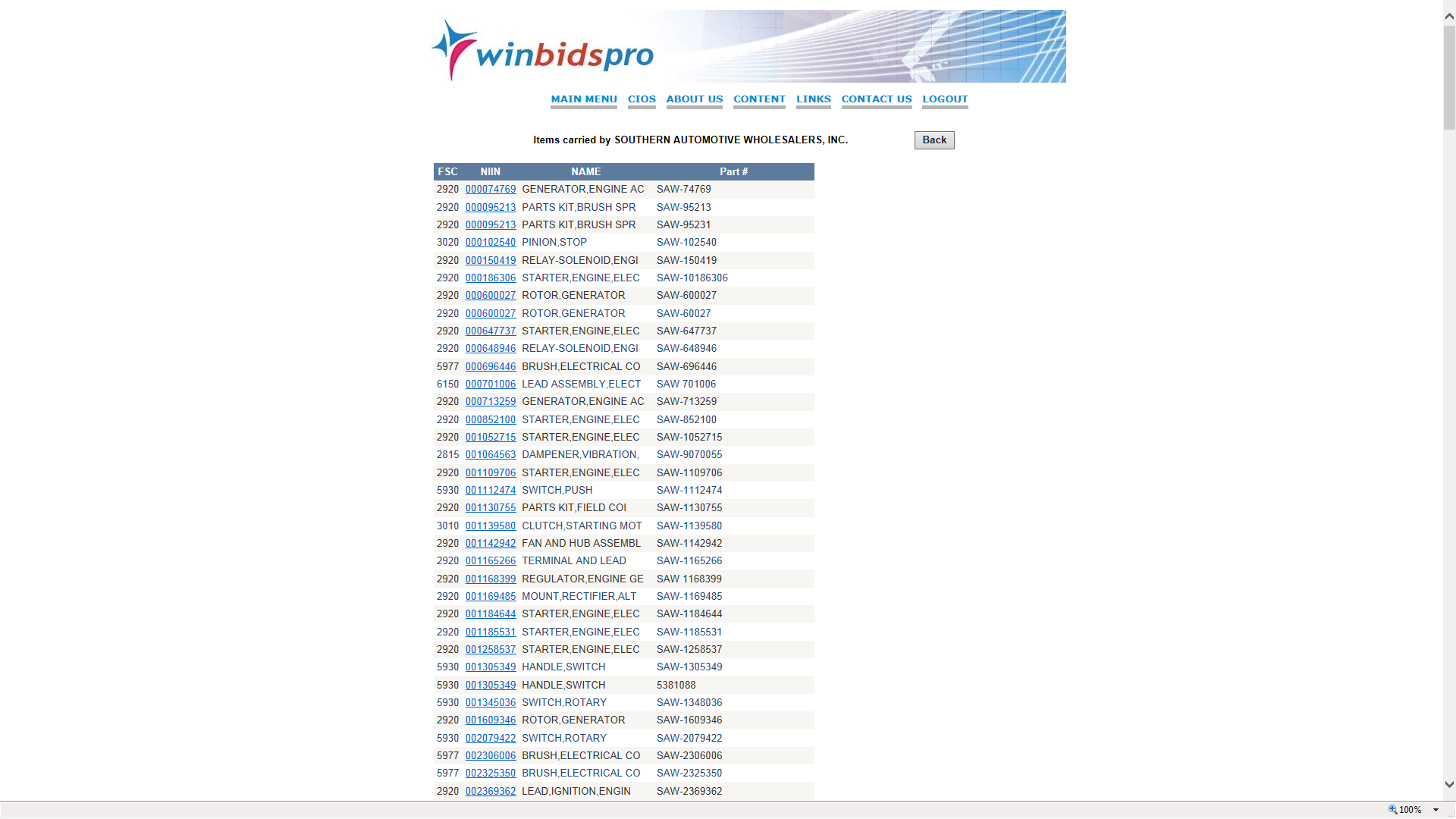 In the MCRL database within vendor database is a list of the list of products sold to the DoD where the DoD states that the vendor is a “source of supply” NSN link takes user to NSN database
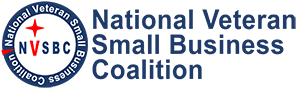 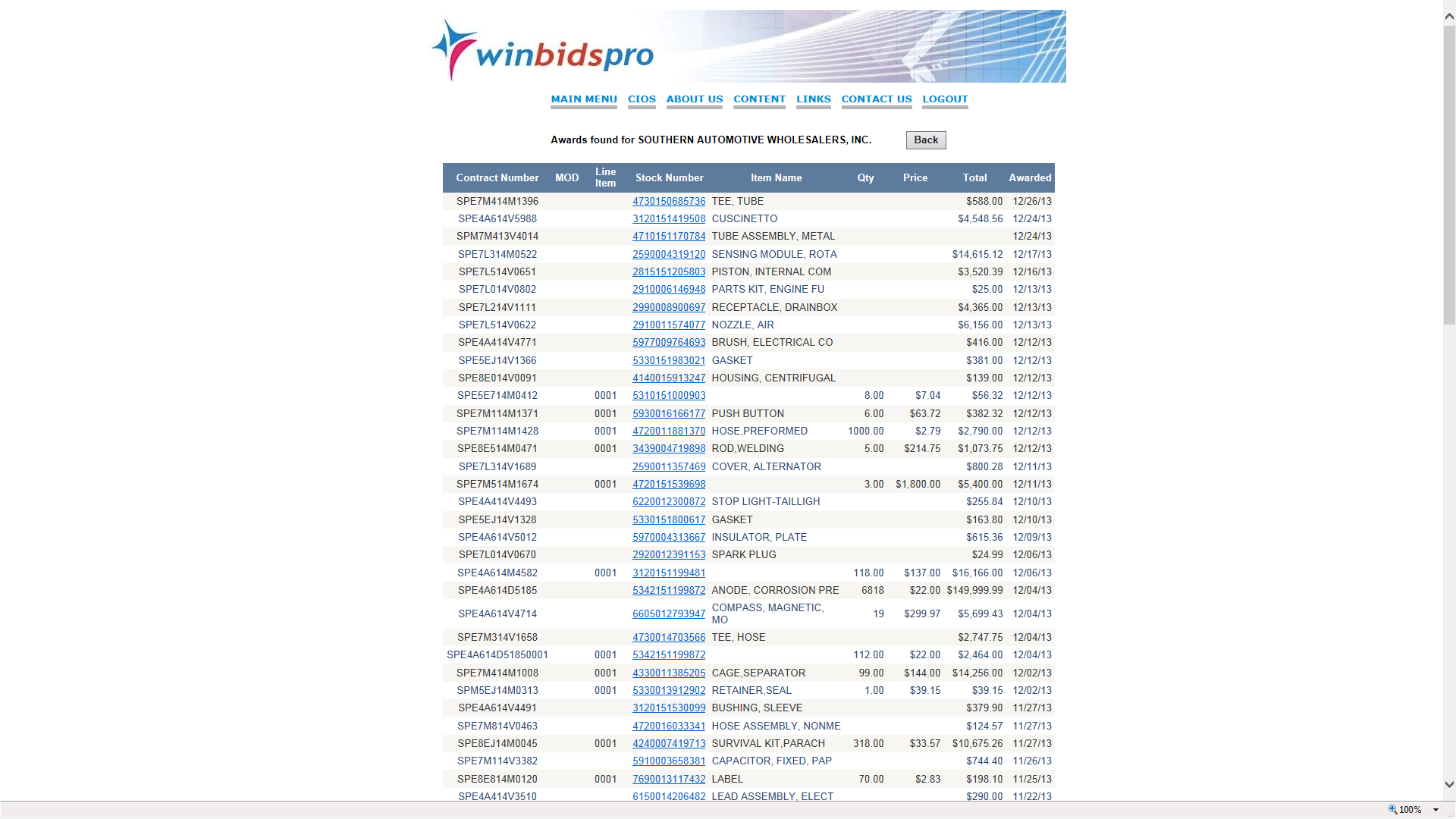 Vendor Award history shows details of all awards going back to 1965 - link from stock number redirects to NSN database
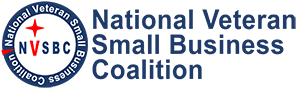 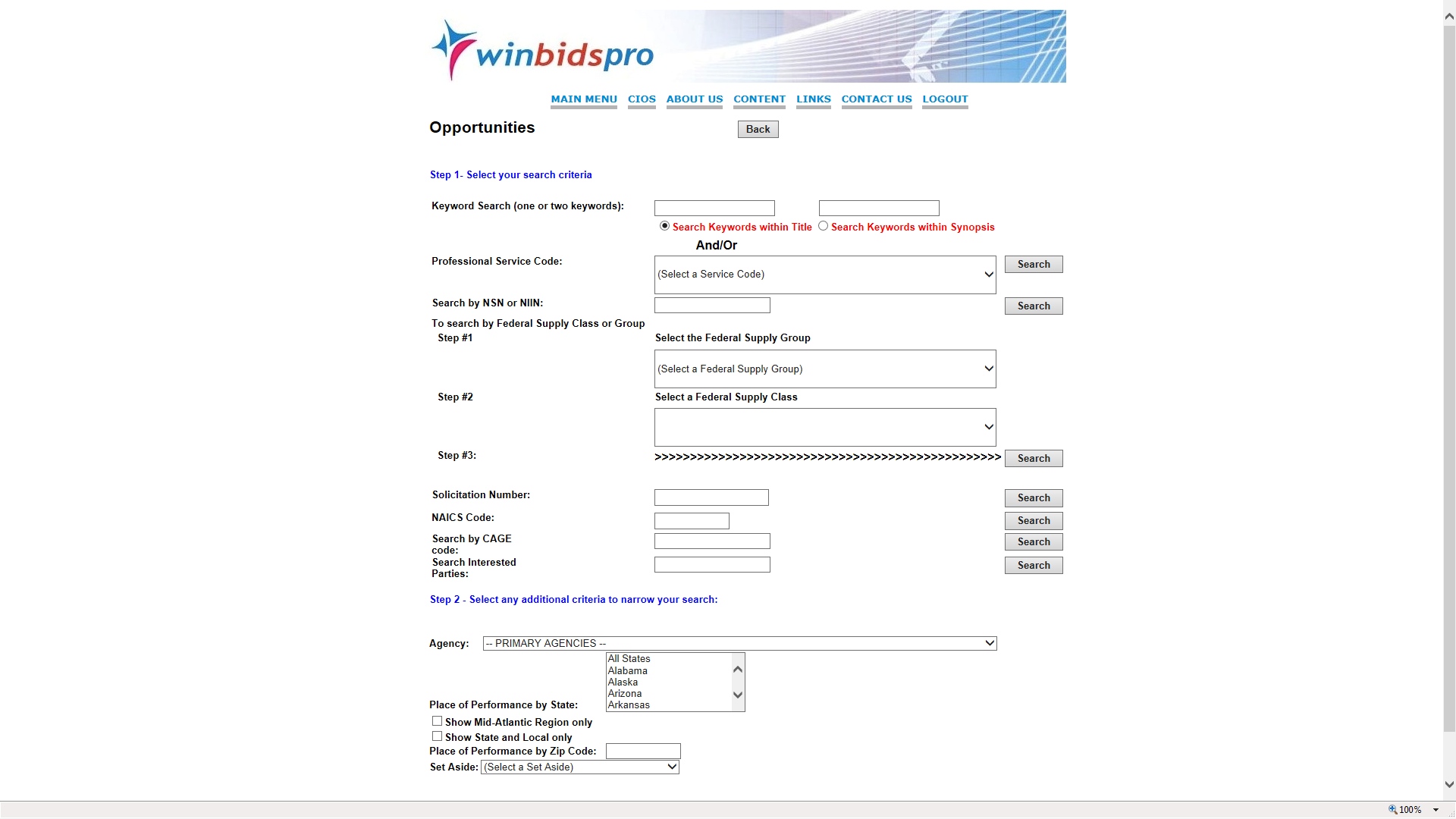 Once the user has assisted in building a profile of key  words or NSN or NAICS or Federal Supply Classes which are monitored for daily bids
The user will receive daily notices however the system allows users to manually check for bid opportunities in a variety of means including key words, NO OTHER system Government or industry provides this feature
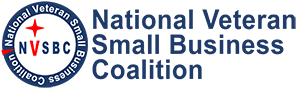 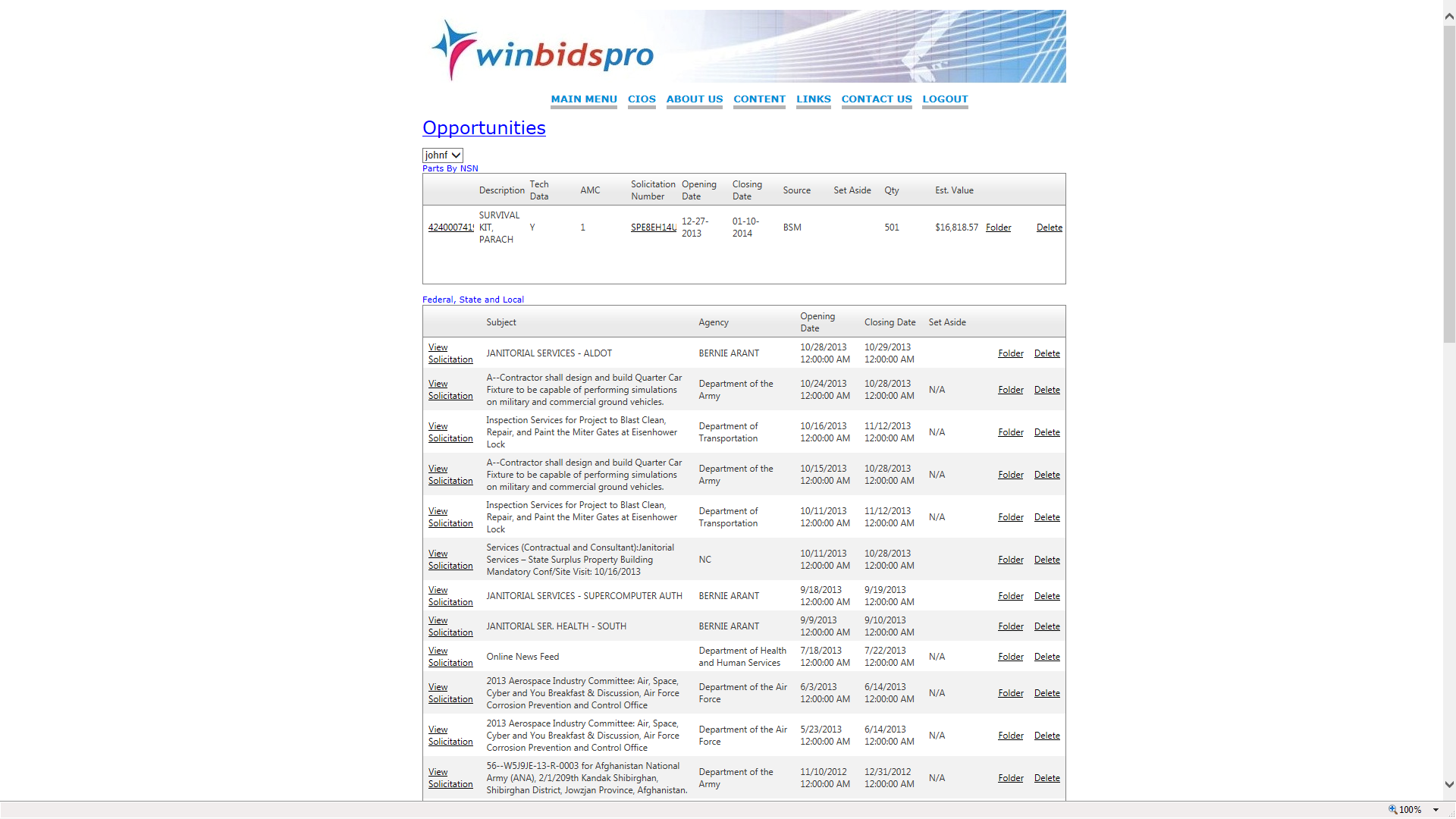 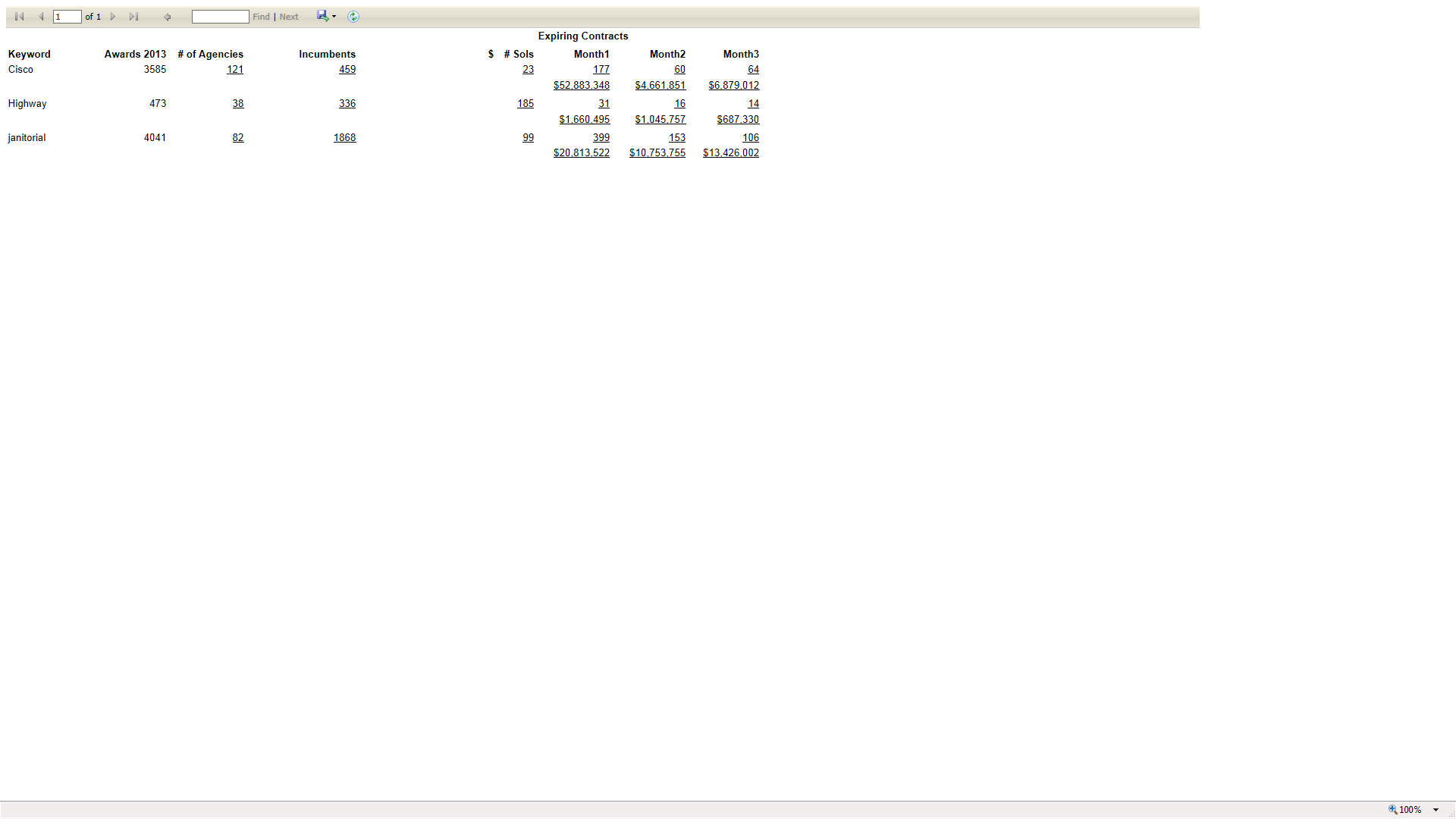 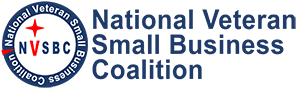 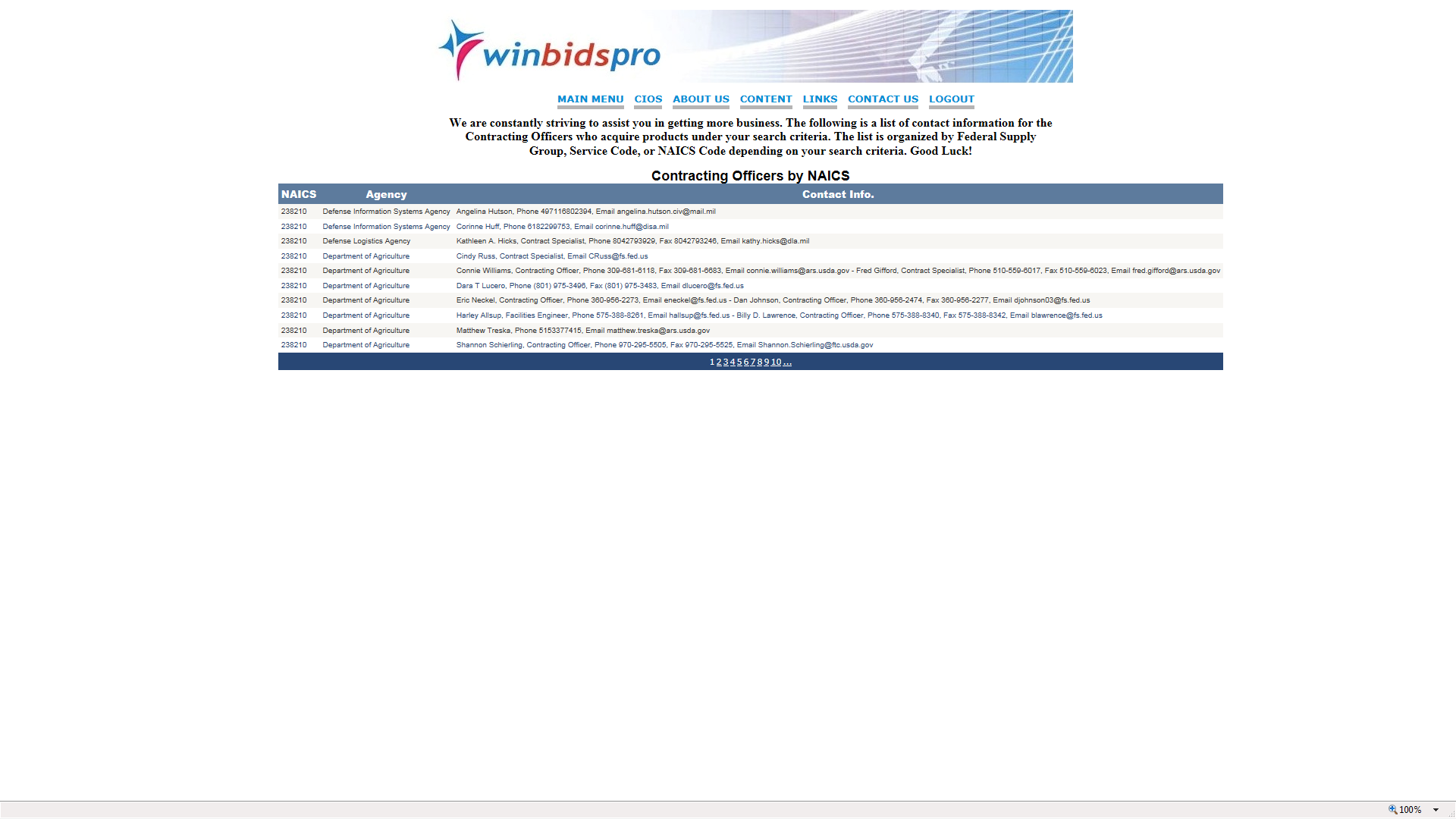 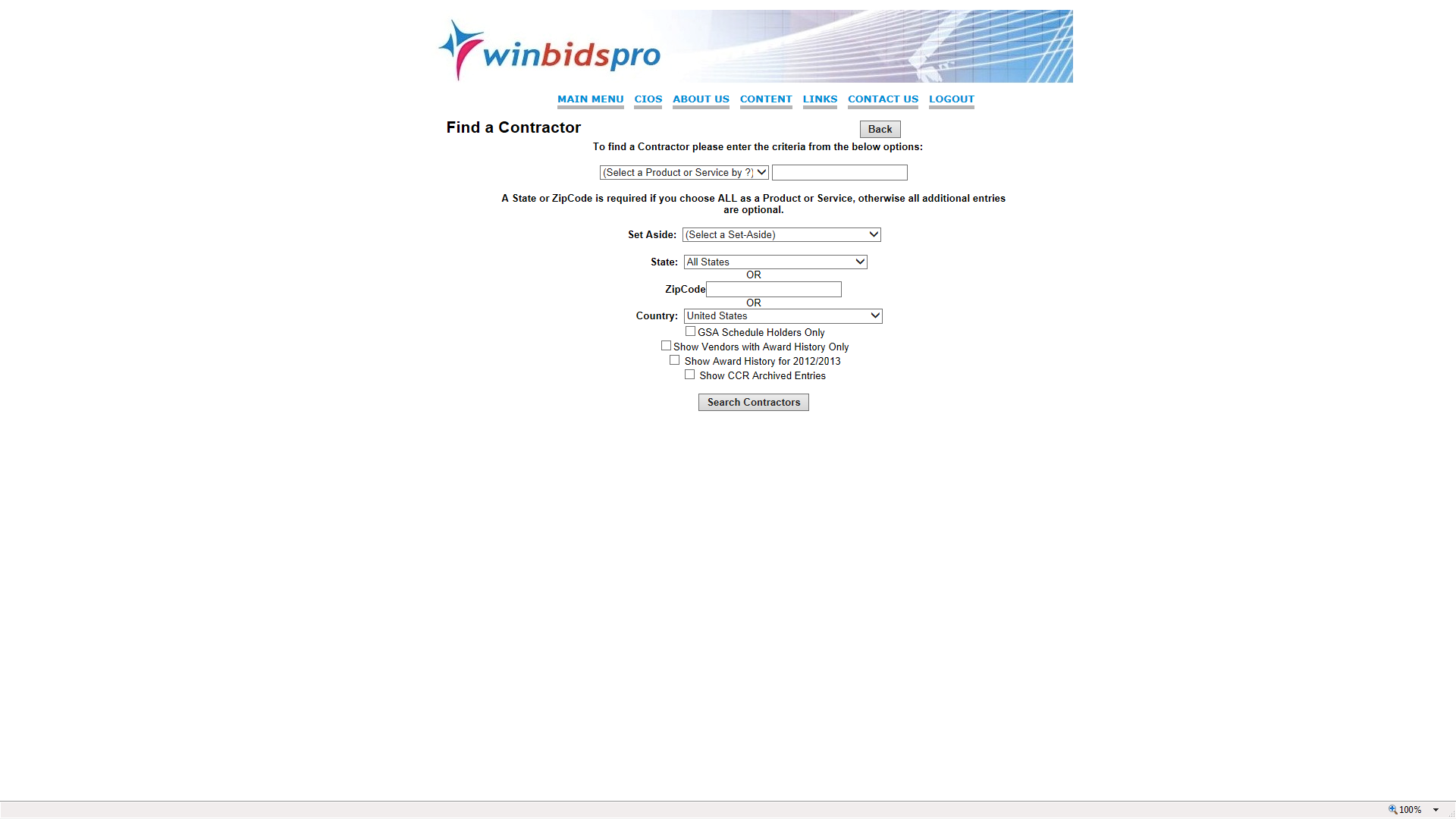 In the vendor search- user may search using any number of combination of search criteria to prospect in the commercial world by zip or key word, company name, and other search methods- there is a second pull down box which allows two search methods plus searching within a state- another totally unique feature of WinBids Pro
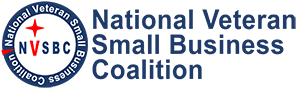 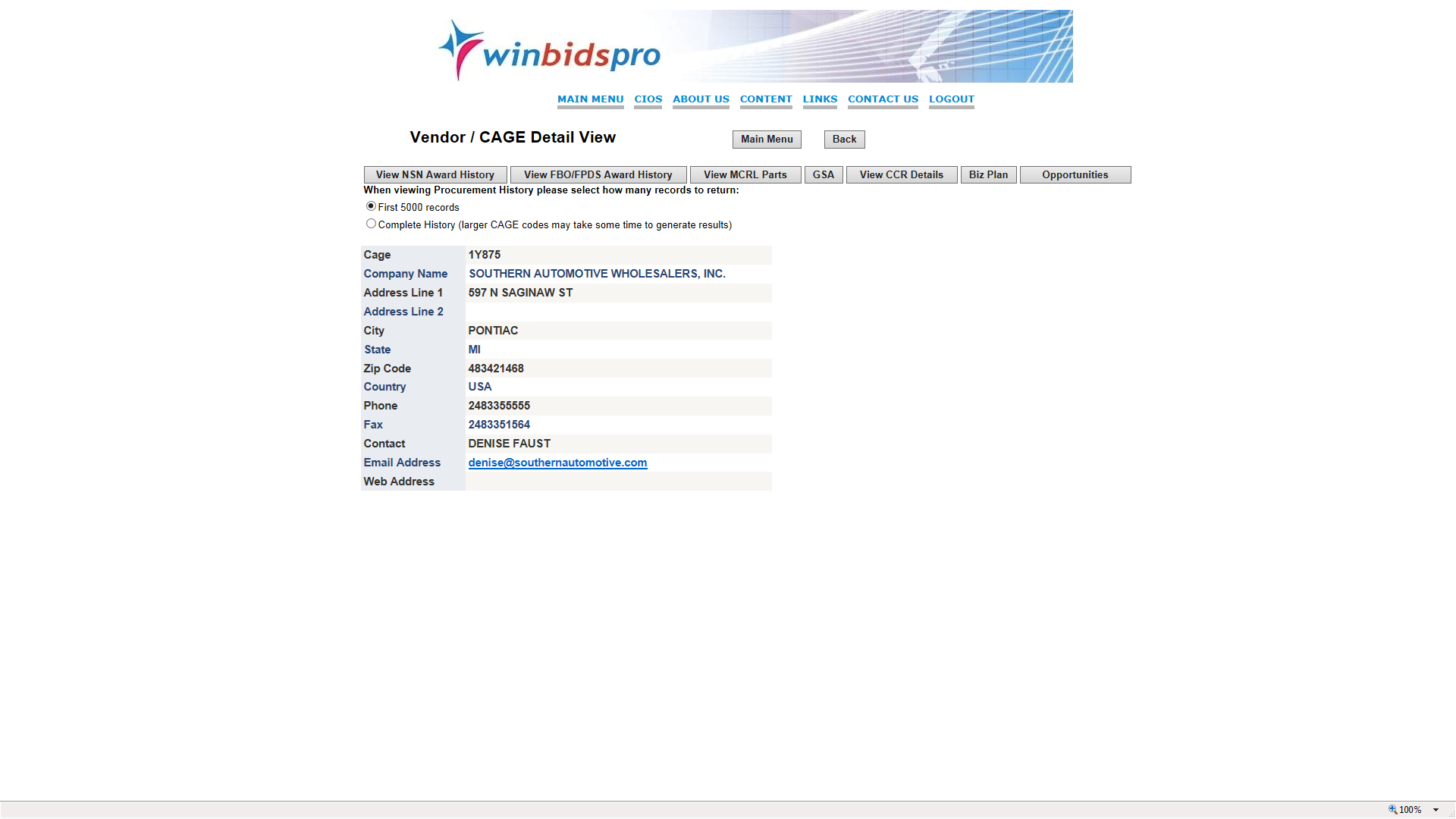 Contractor database includes award history, key contact data in hundreds of thousands of cases as well as awards for parts and services. System provides listing of DoD preference for contractor parts in MCRL WinBids Pro  provides 400,000 emails
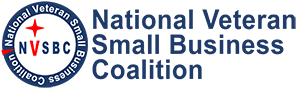 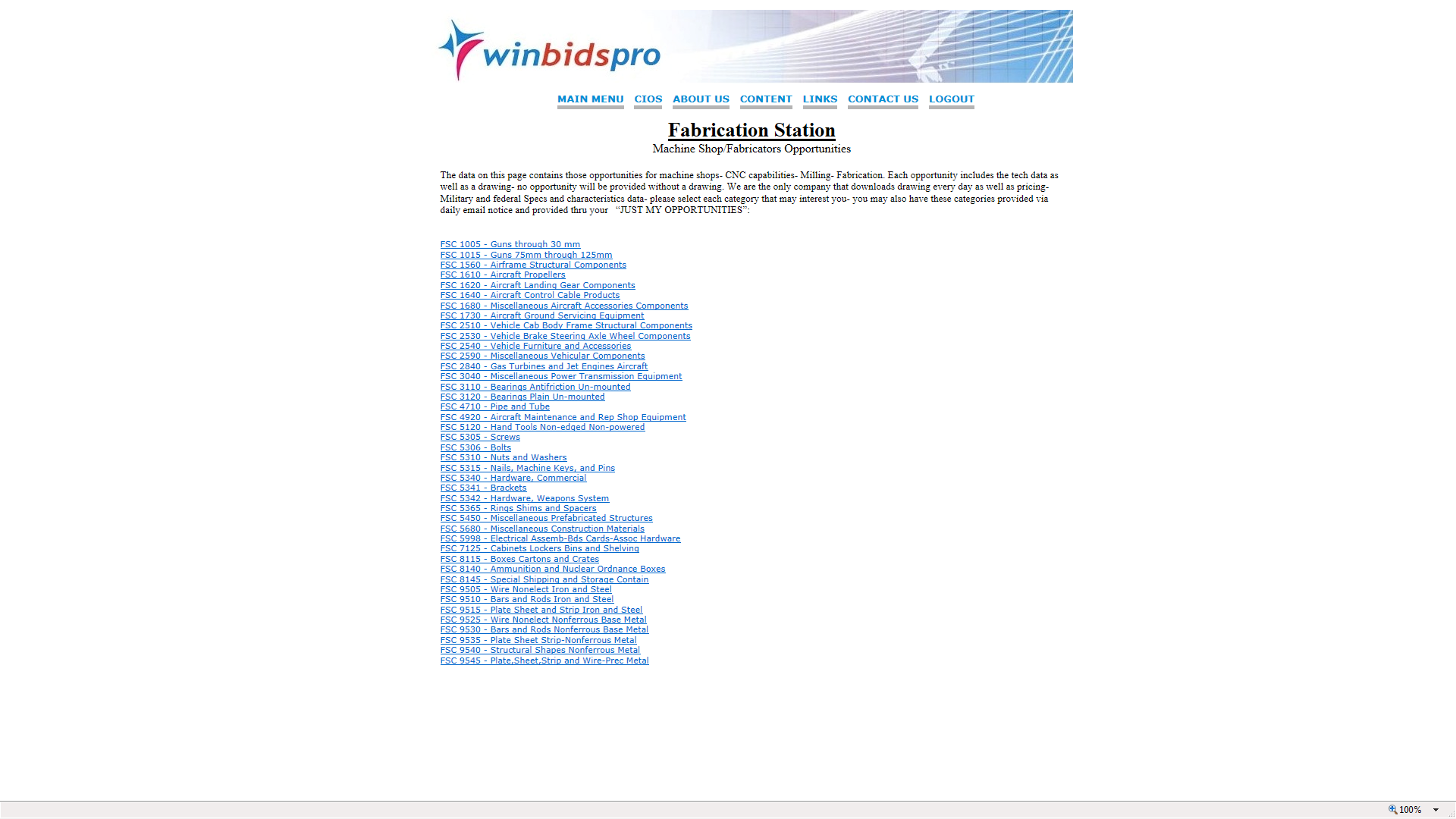 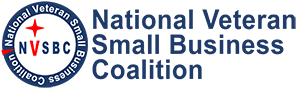 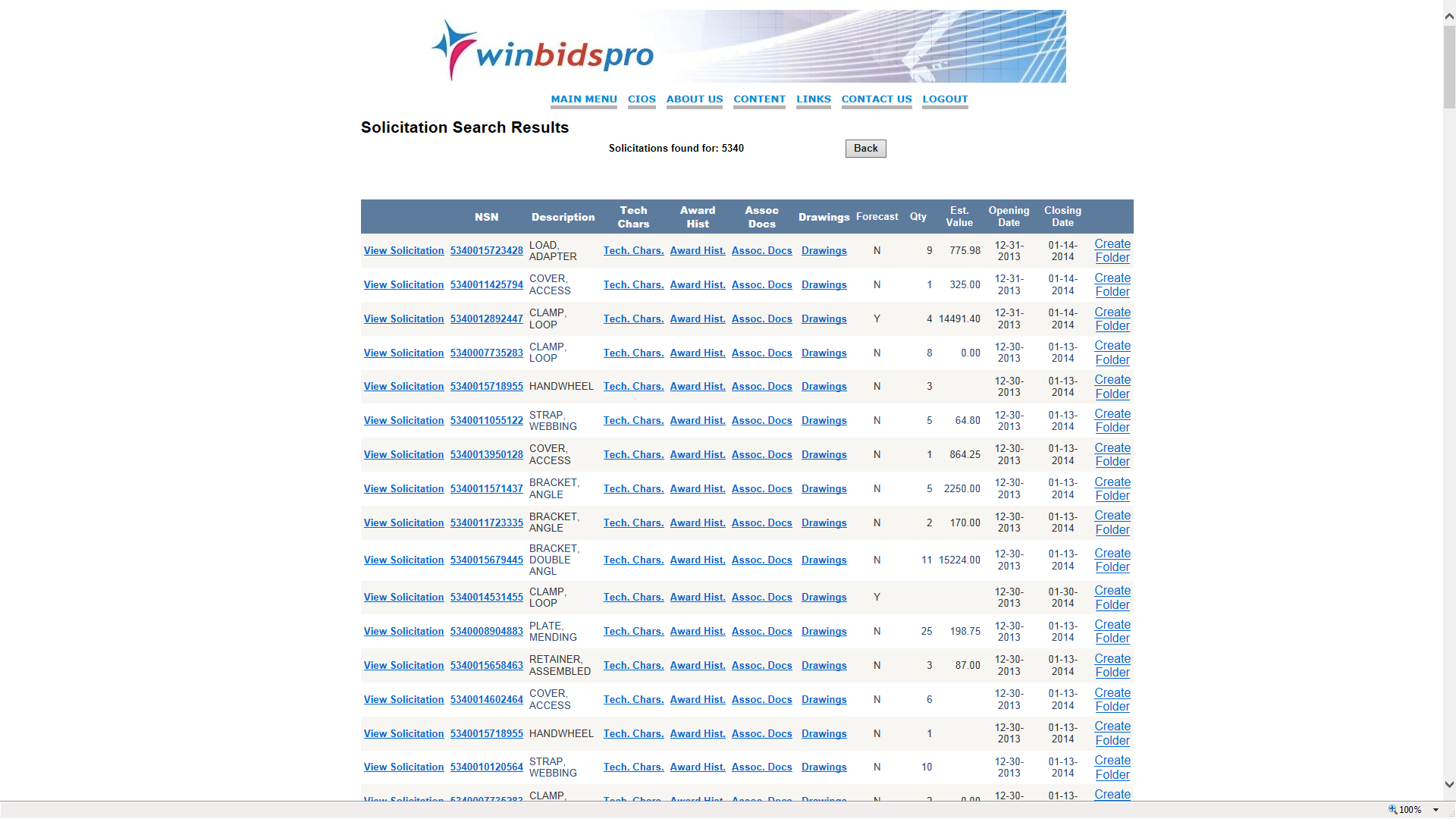 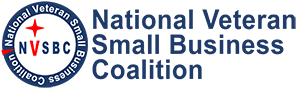 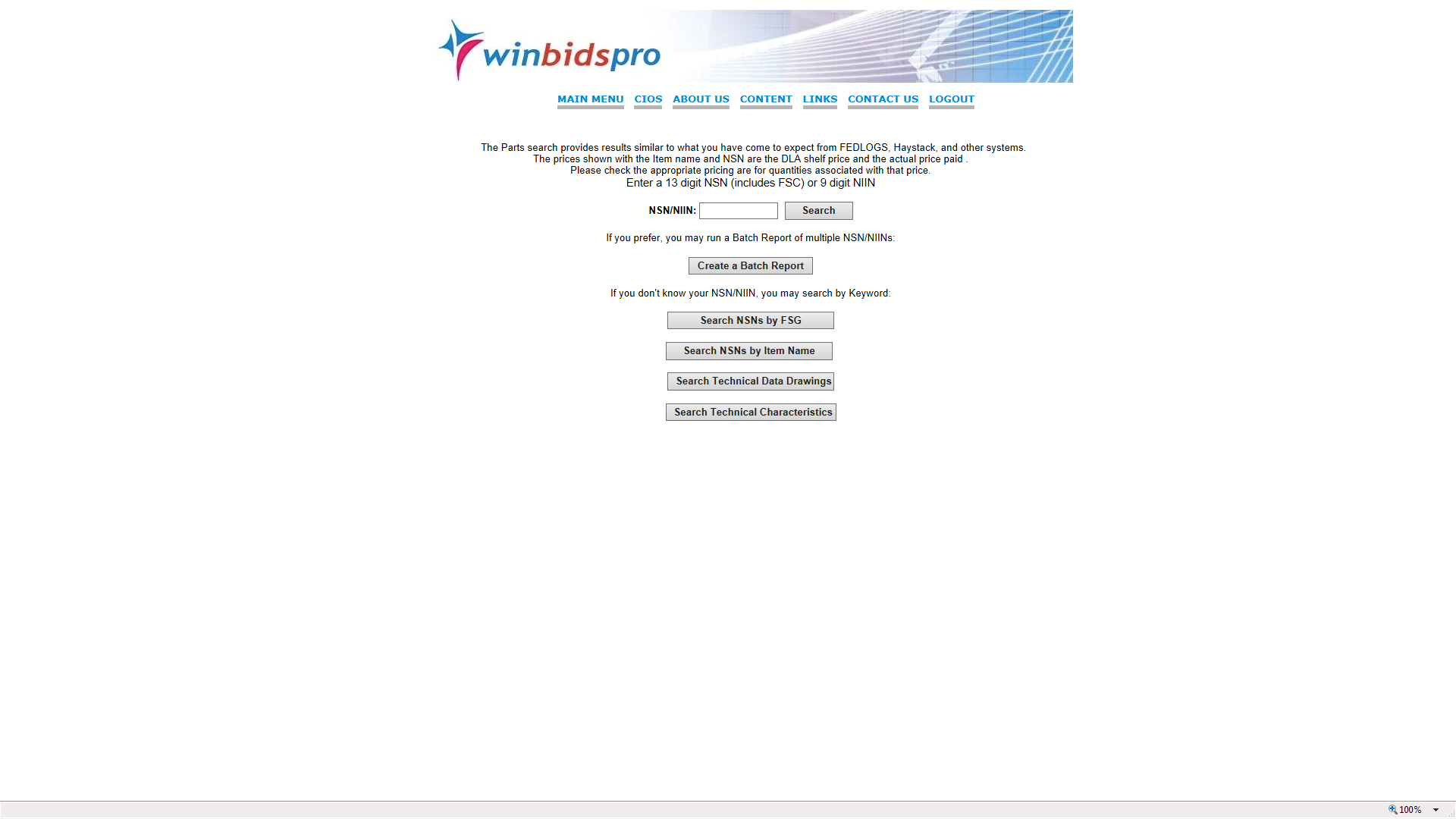 In cases of research to review all details of data pertaining to a National Stock Number, the company provides several methods to determine if there is a National Stock Number on a product and if so provide all salient tech data and prices
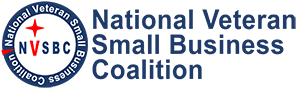 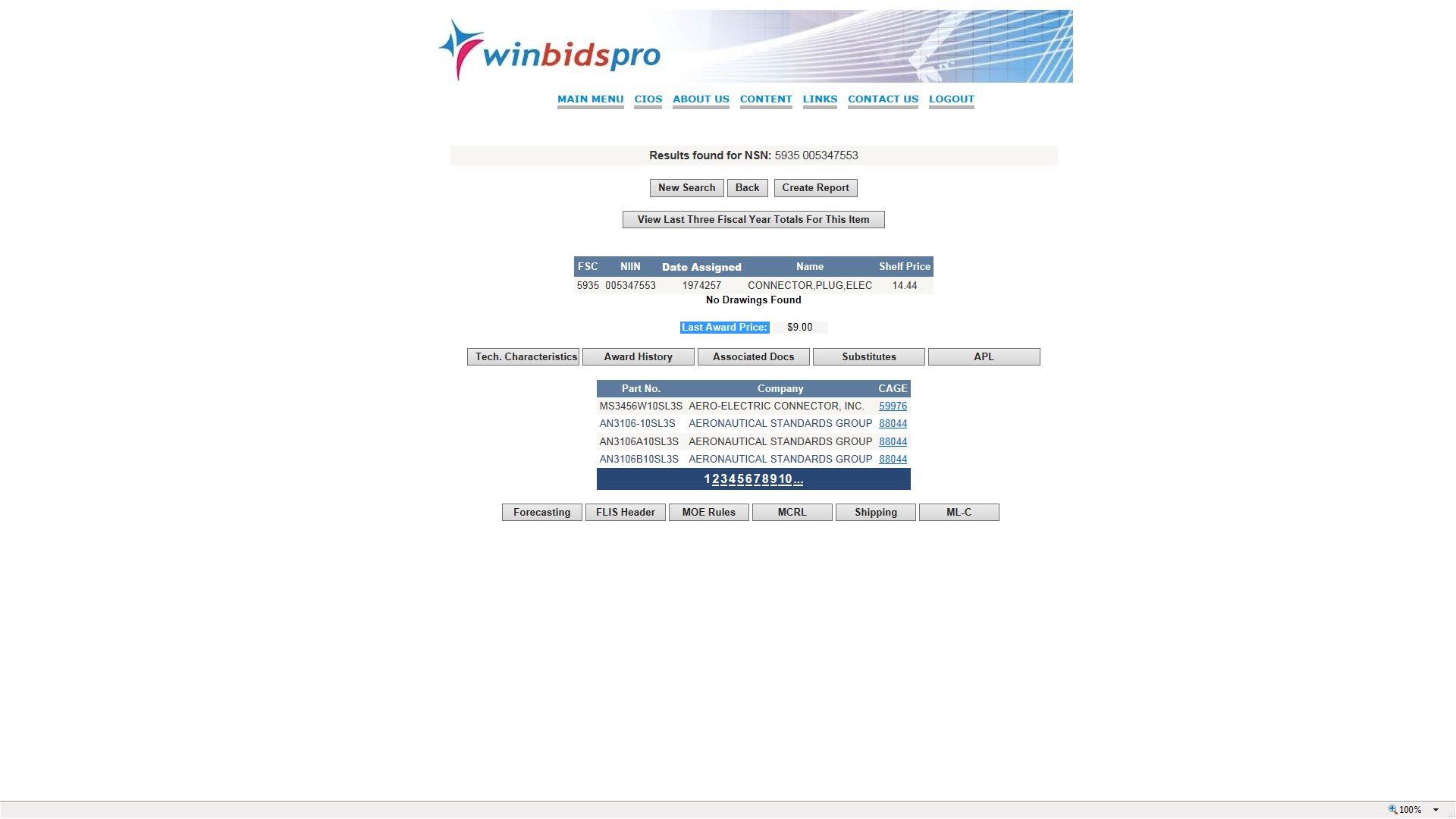 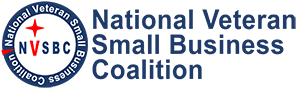 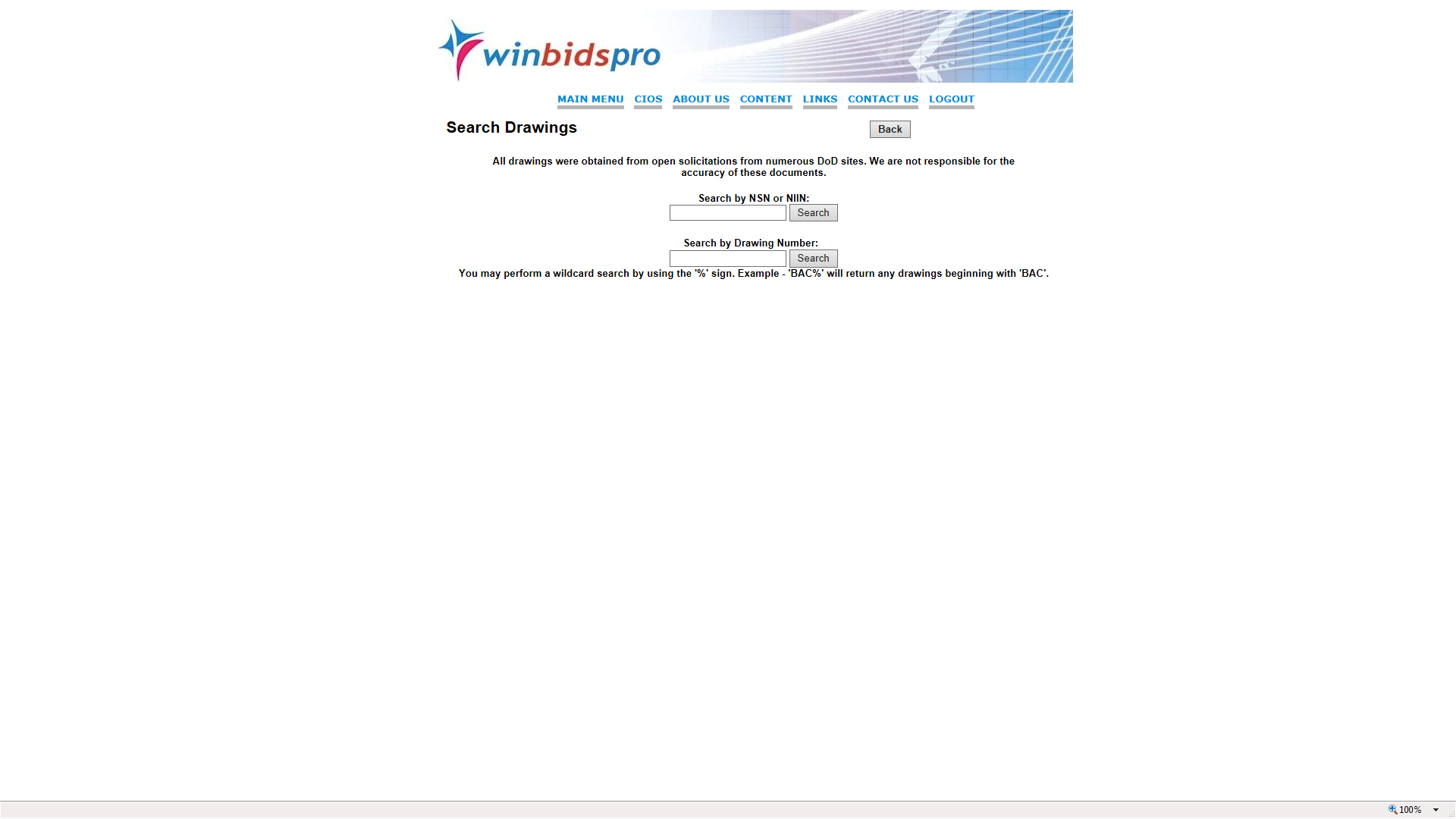 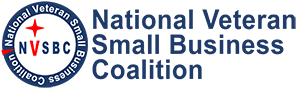 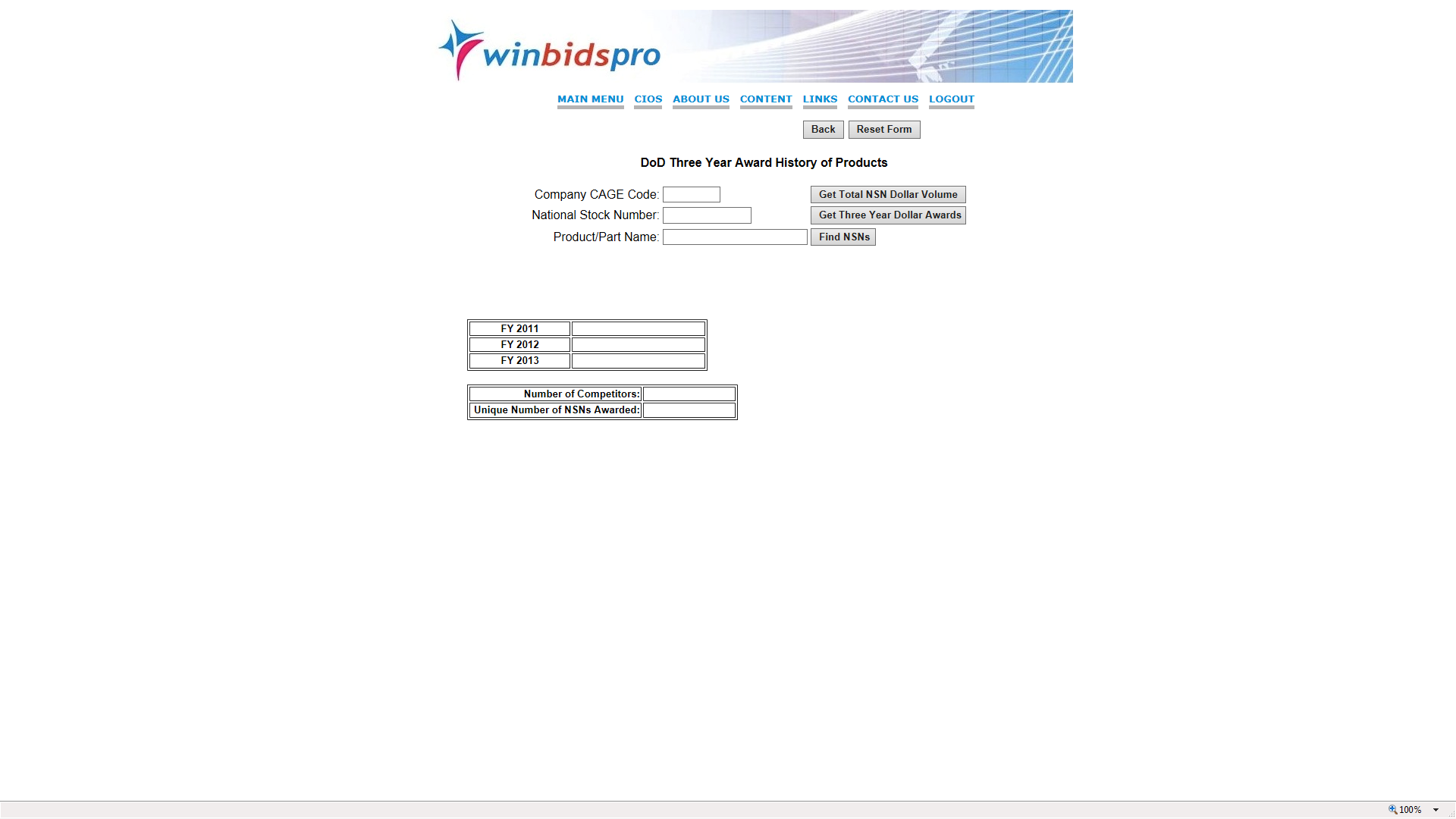 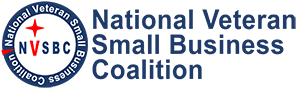 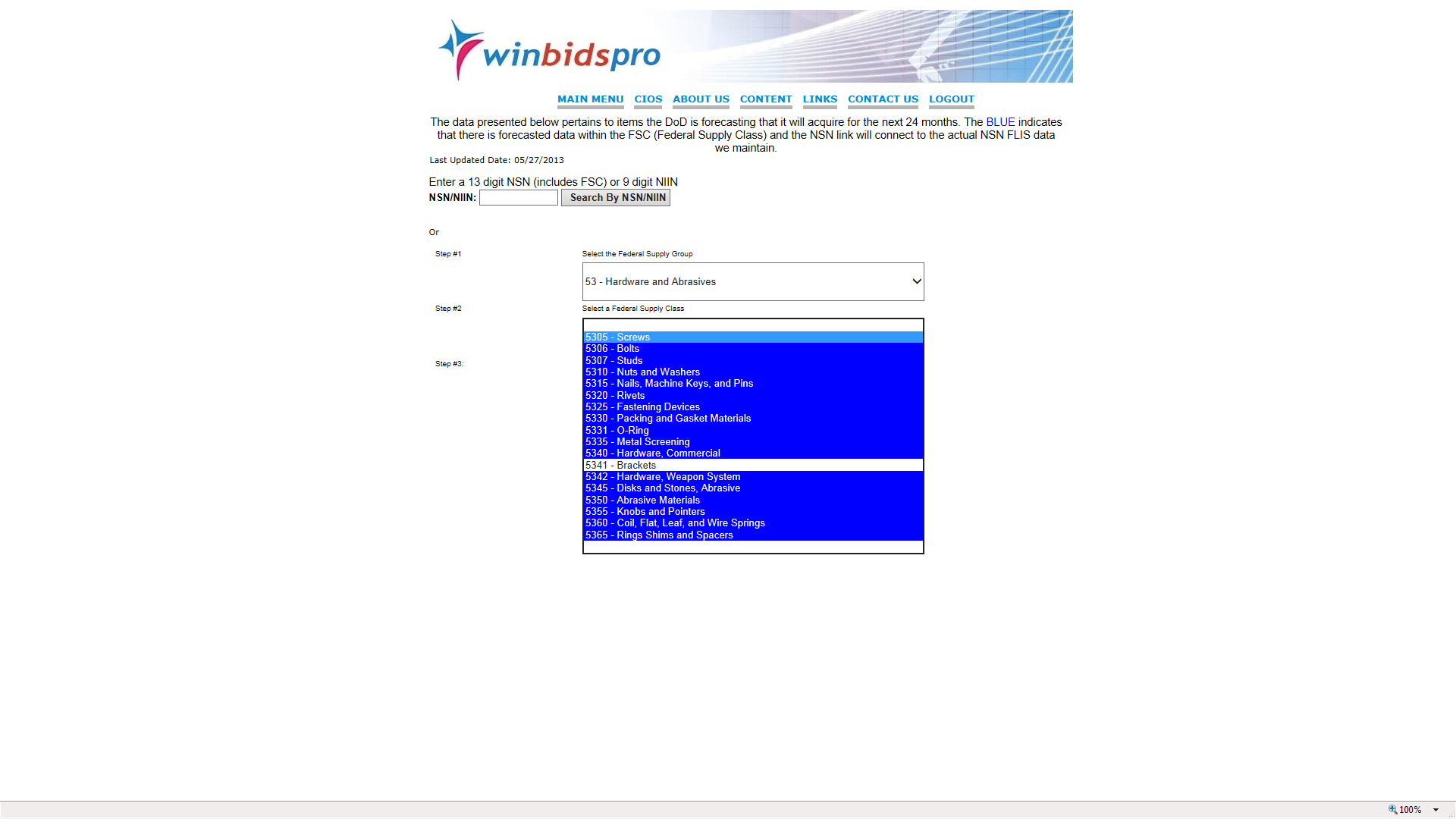 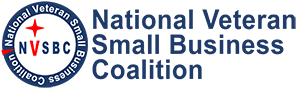 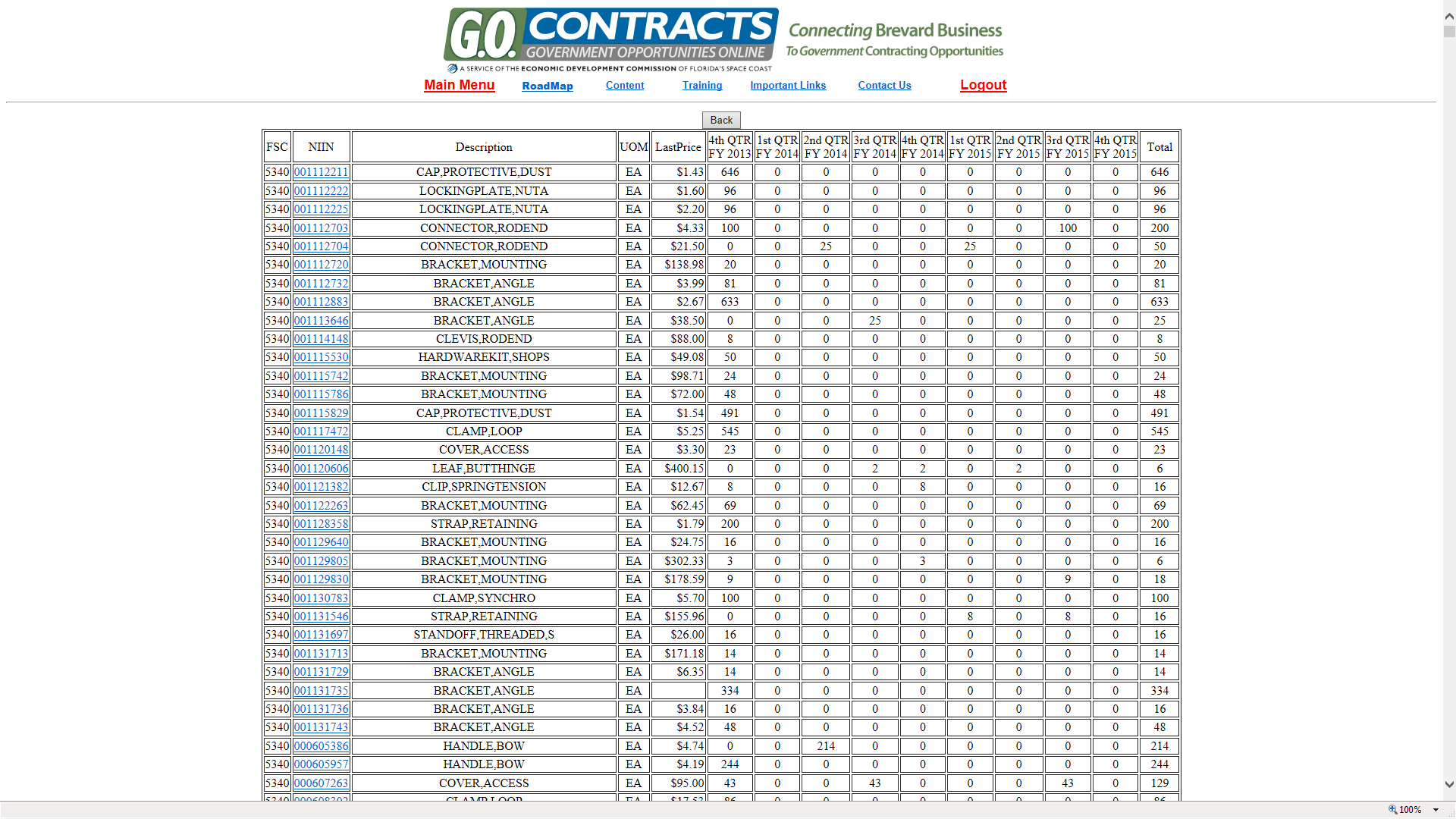 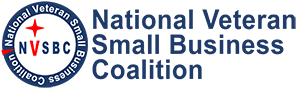 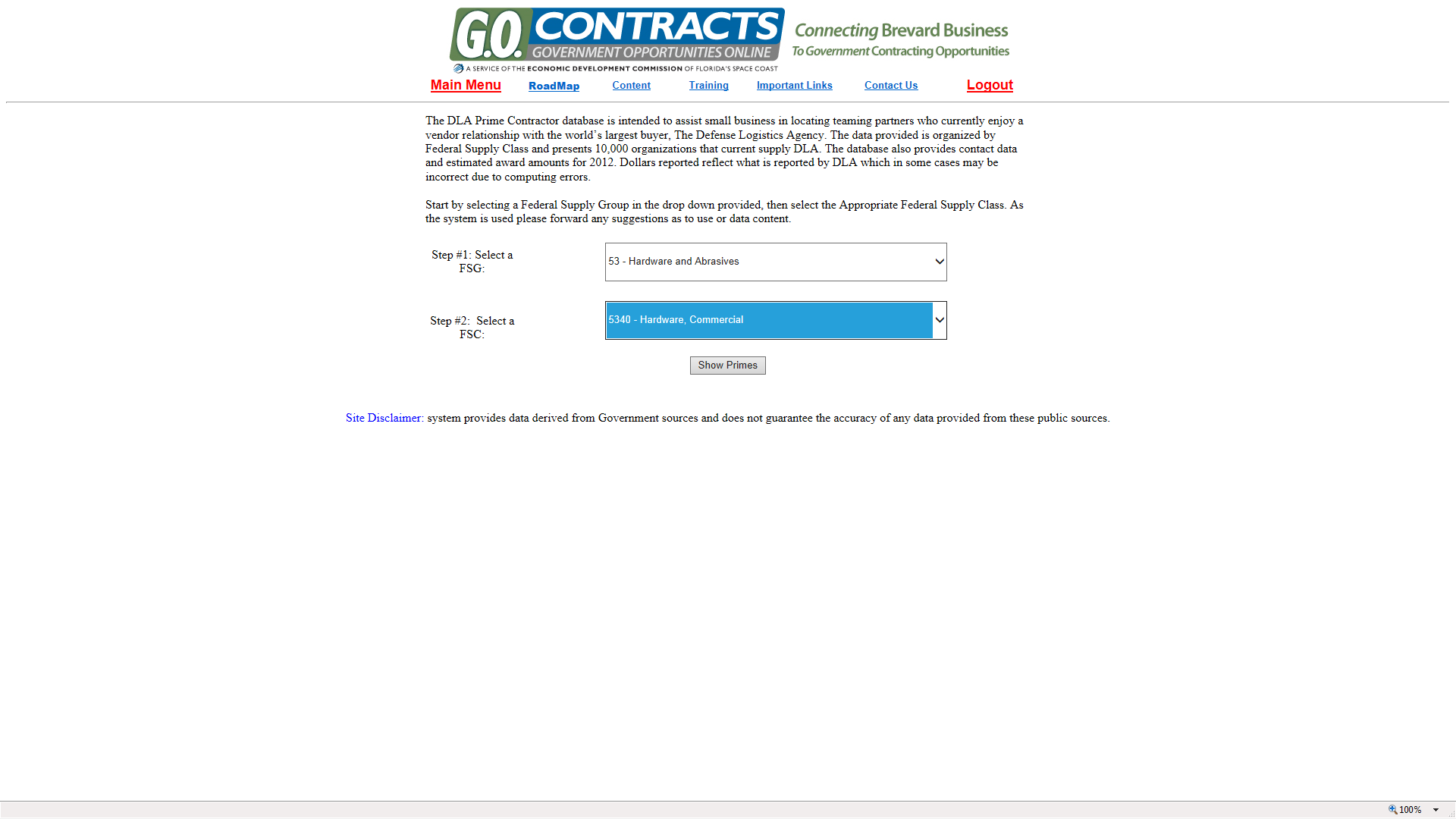 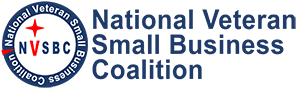 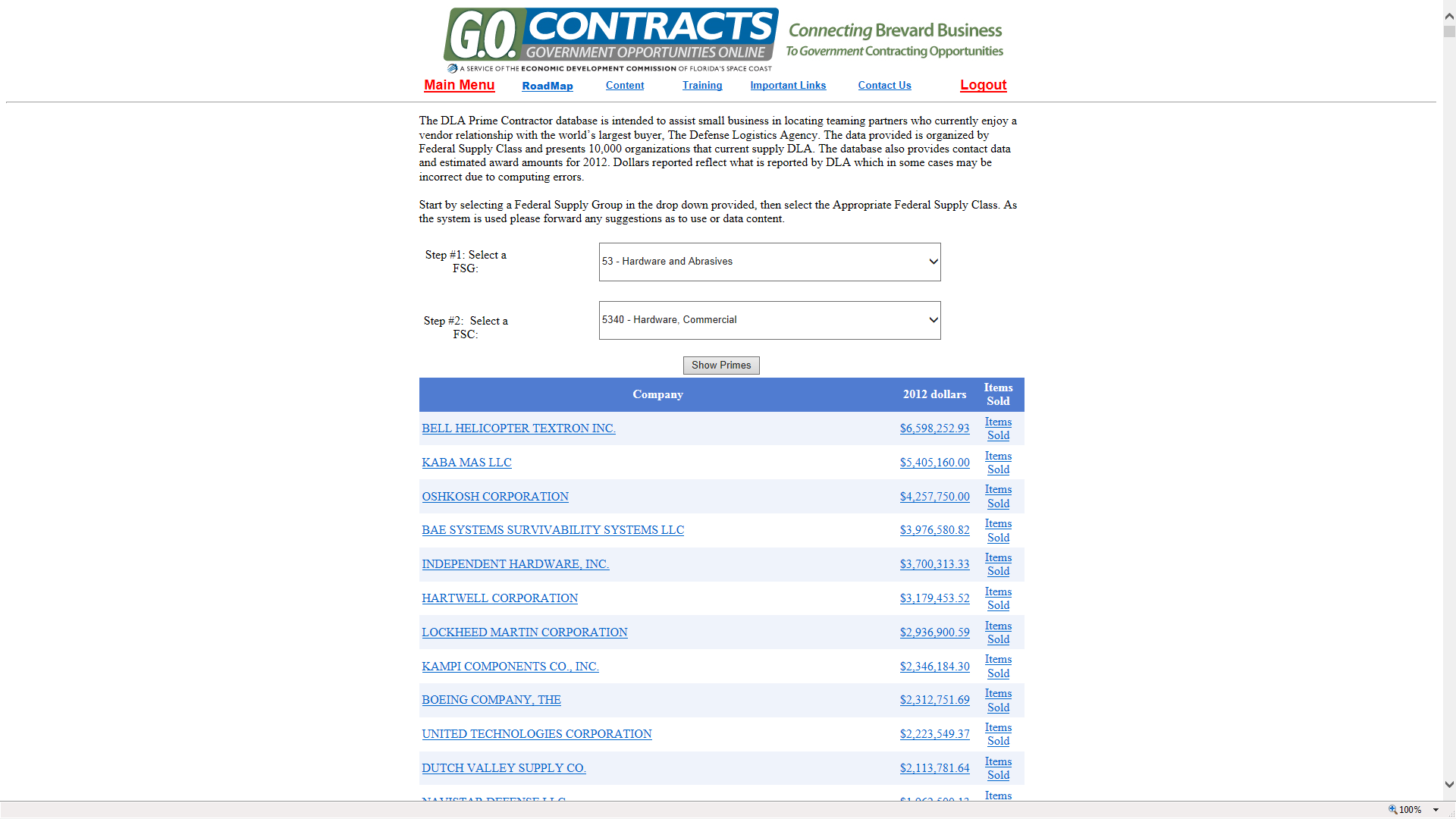 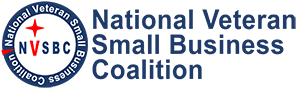 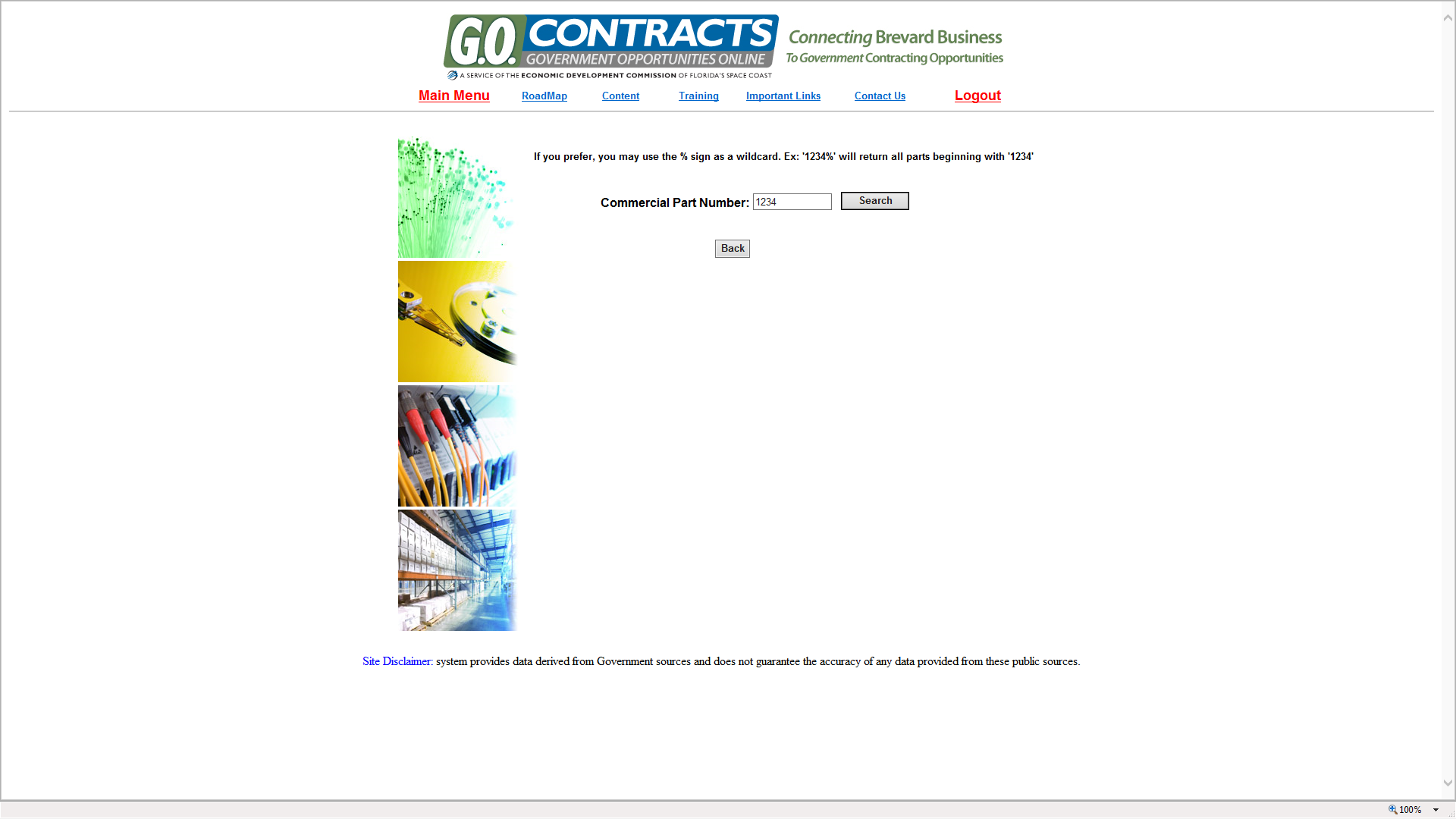 Many times the user will have a supplier’s commercial part number, desiring to match that to a National Stock Number - theWinBids Pro  system maintains a list of 12,000,000 commercial part numbers
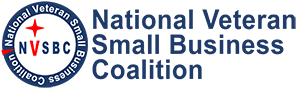 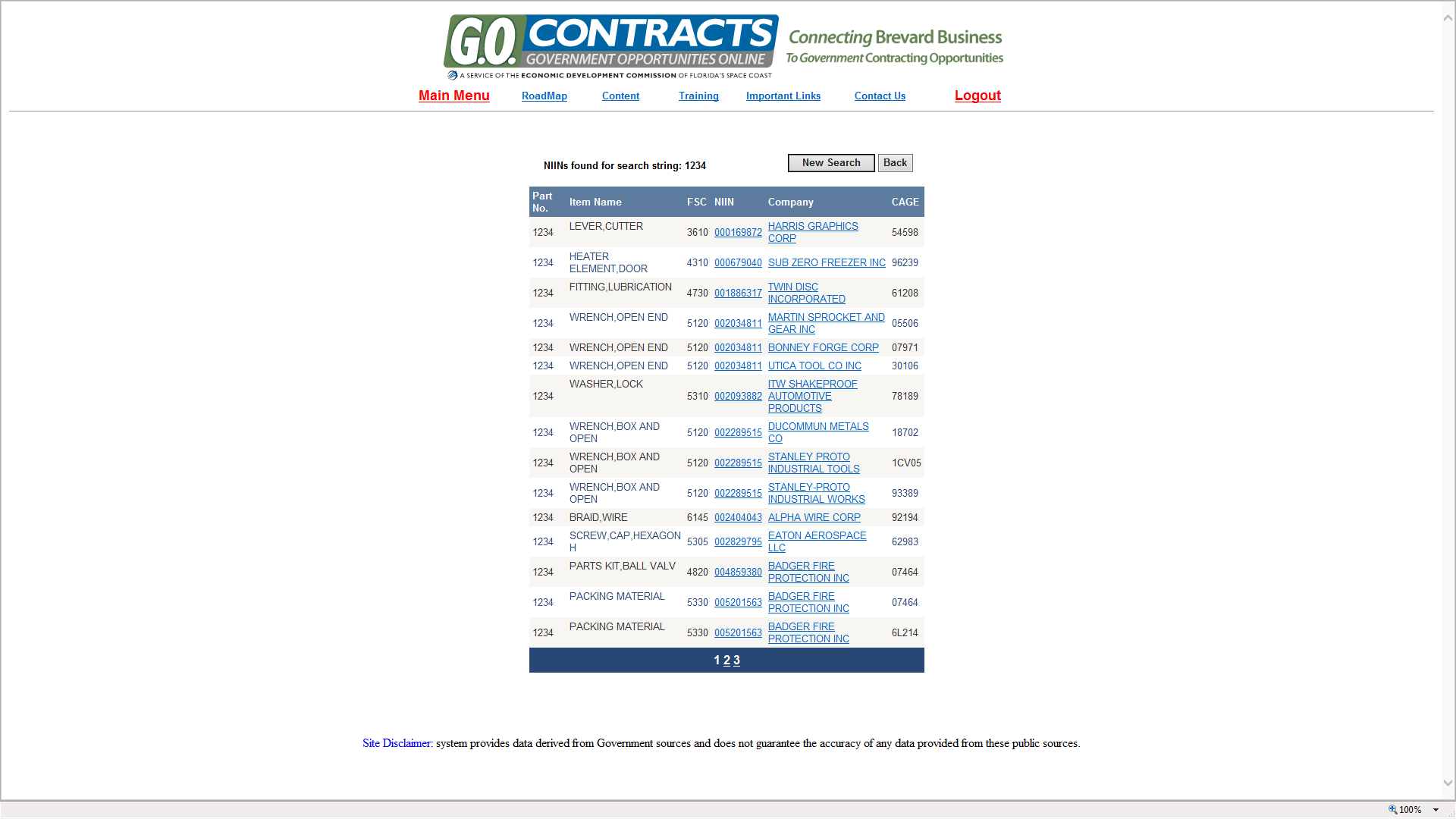 Results of a commercial part number search will provide the corresponding NSN as well as supplier name and contact data
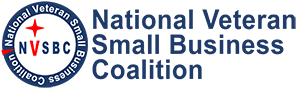 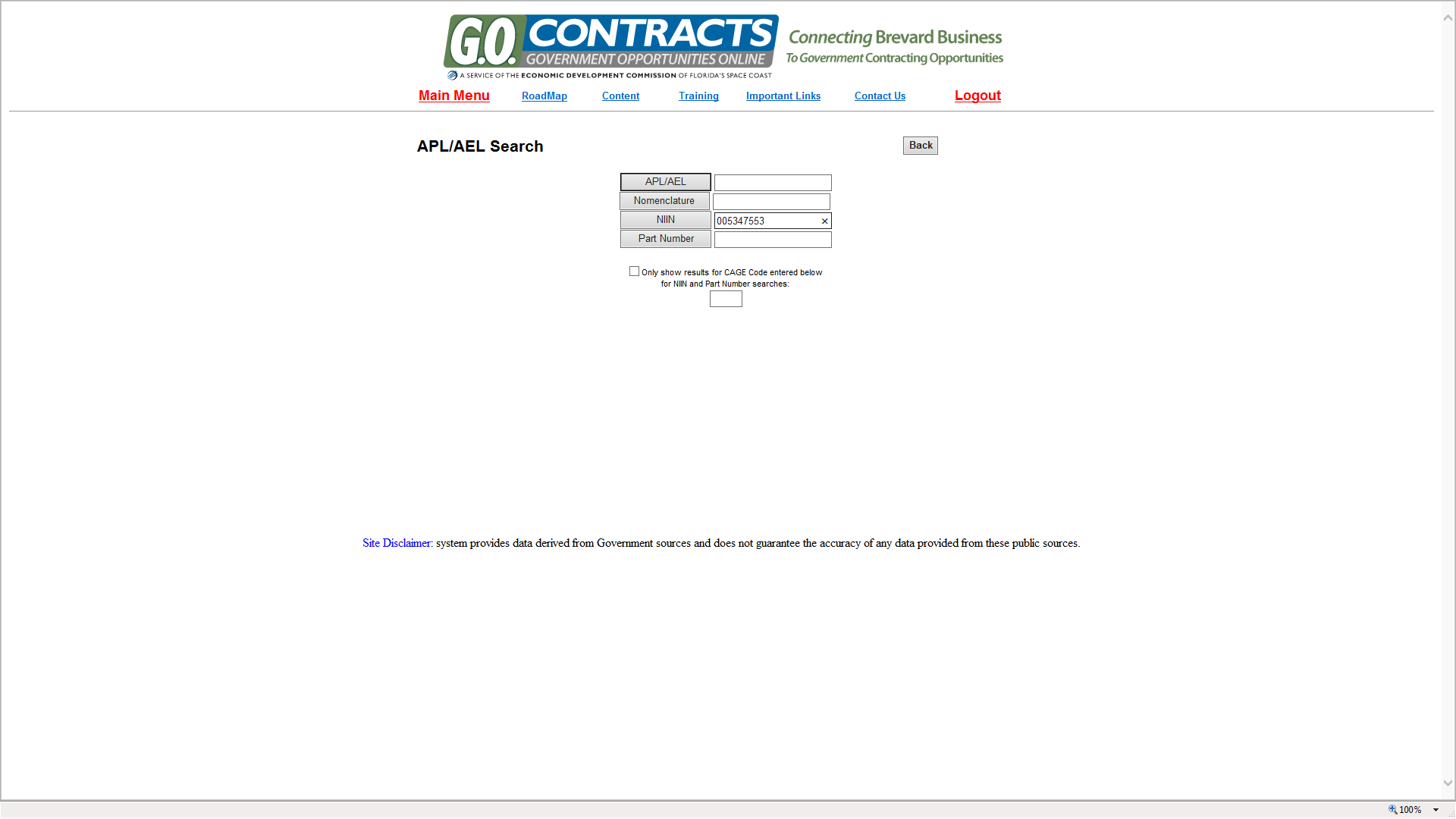 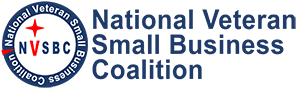 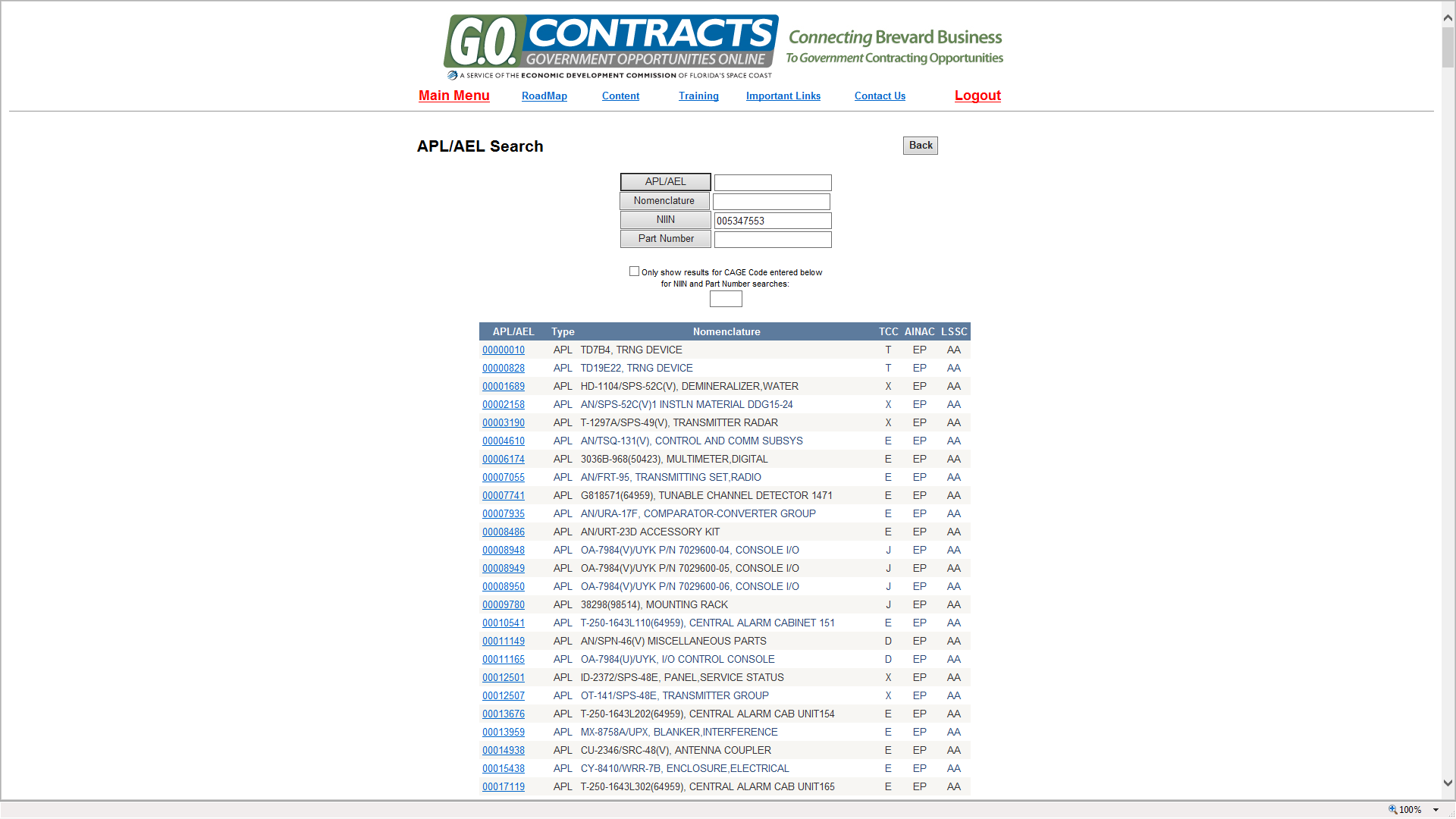 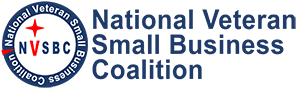 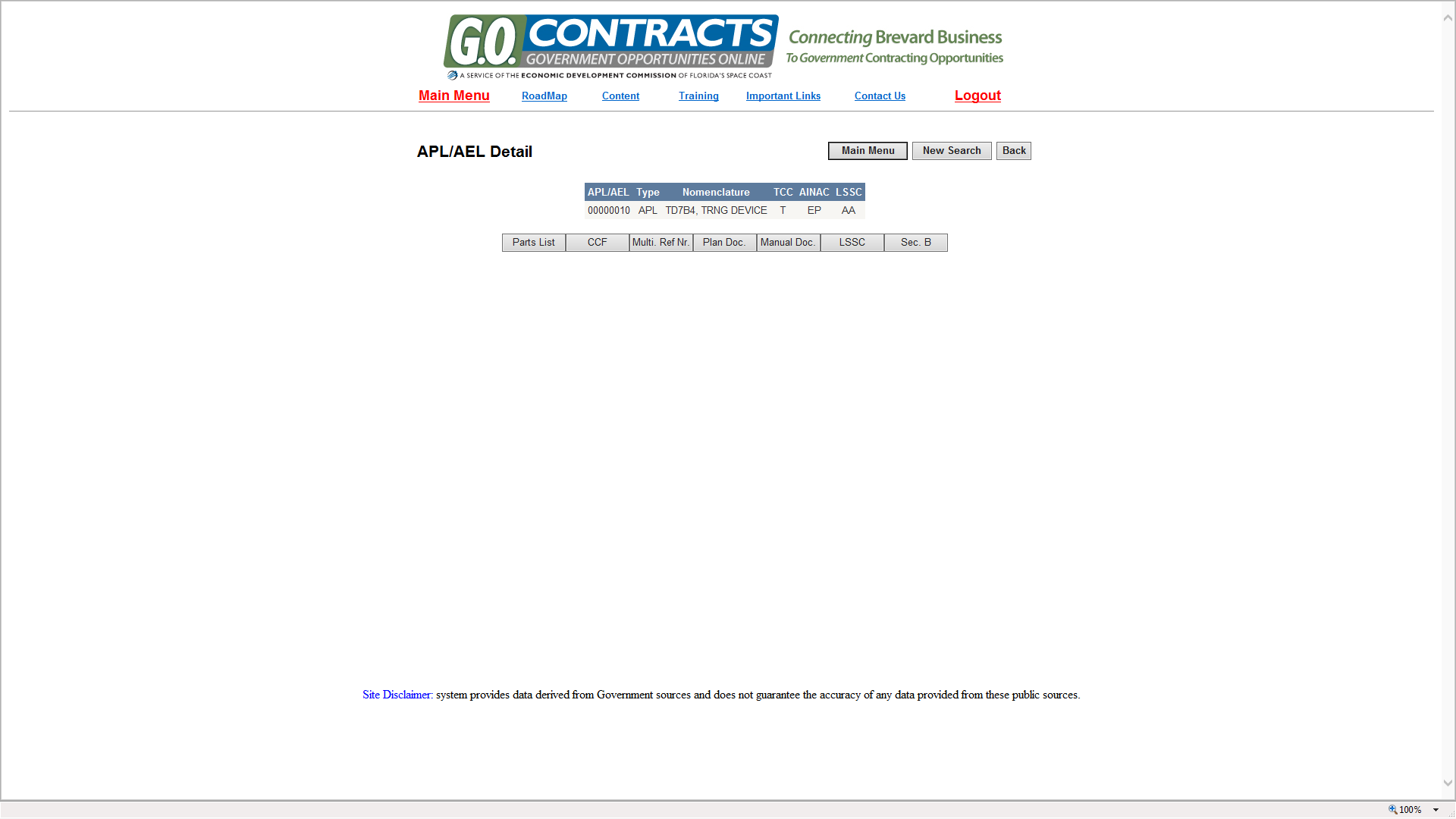 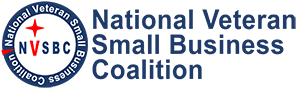 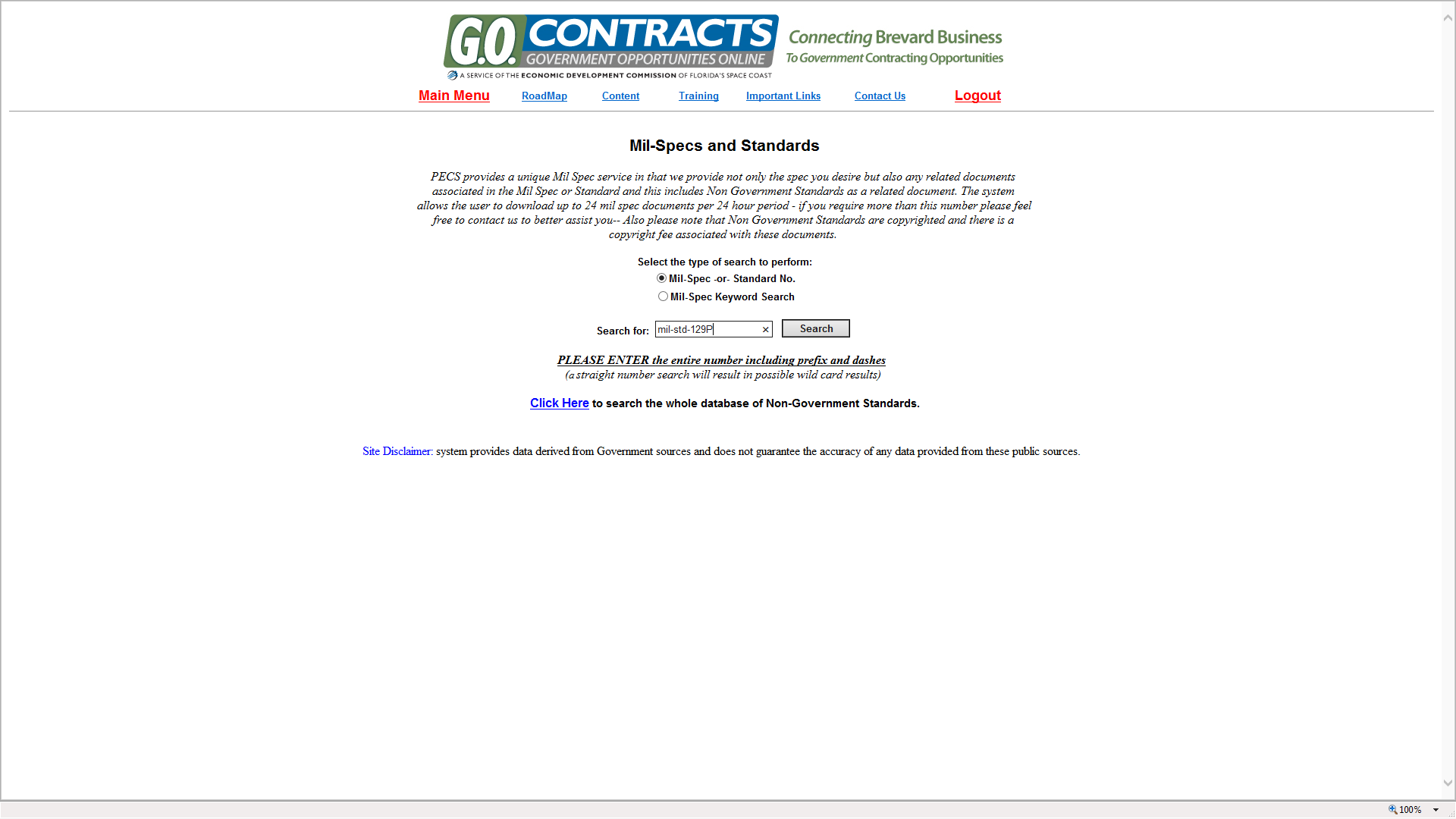 Each part or product that the Government uses has Military/Federal and or commercial standards – how to maintain, package, ship, use, Install - anything involved with the product -WinBids Pro  maintains that data
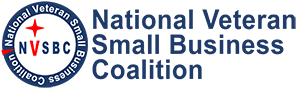 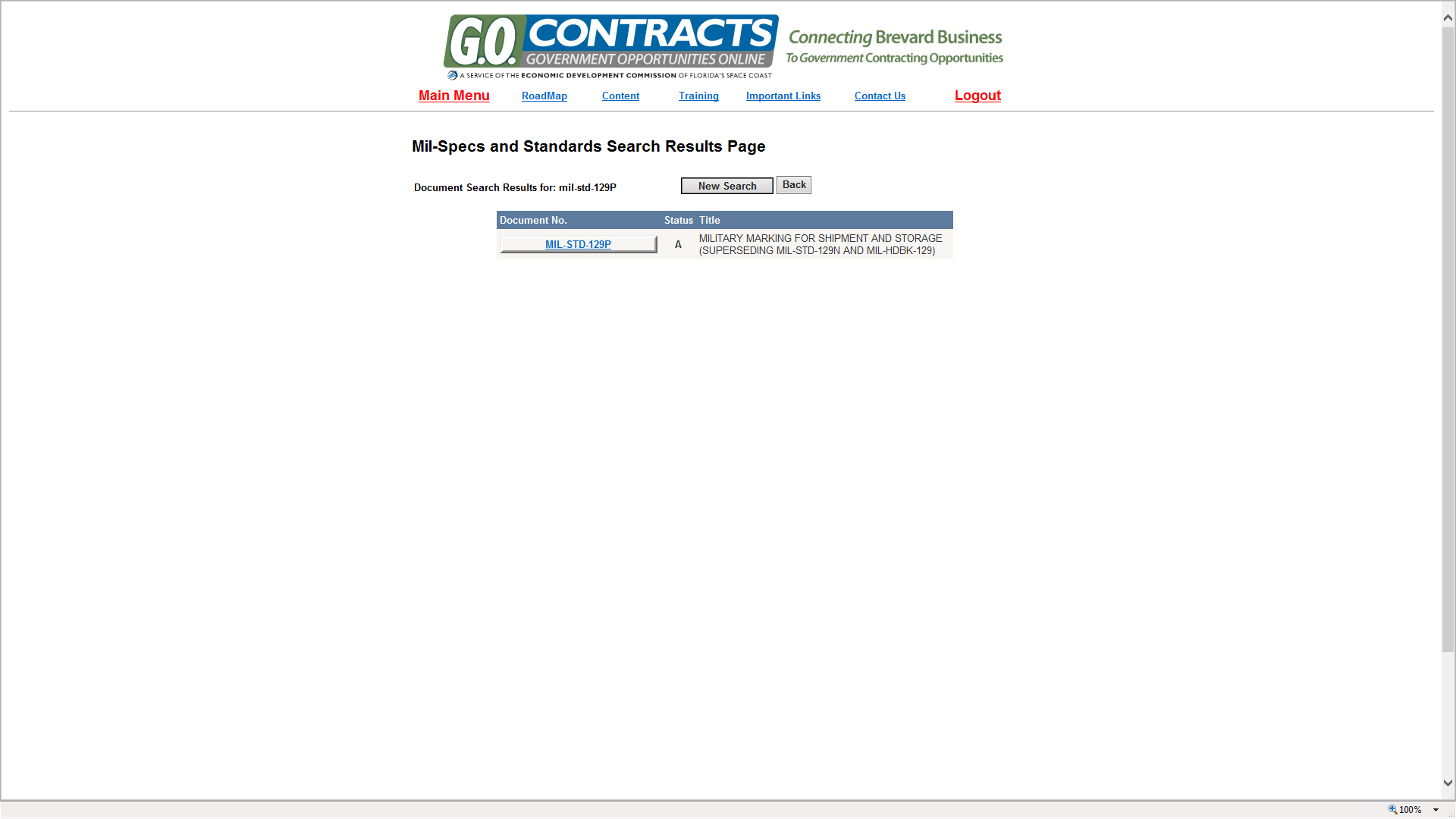 Once a Mil number has been entered into the system and a bio of the document appears, by clicking on the hyperlink the document will appear as a PDF
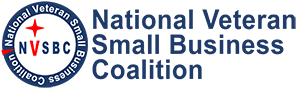 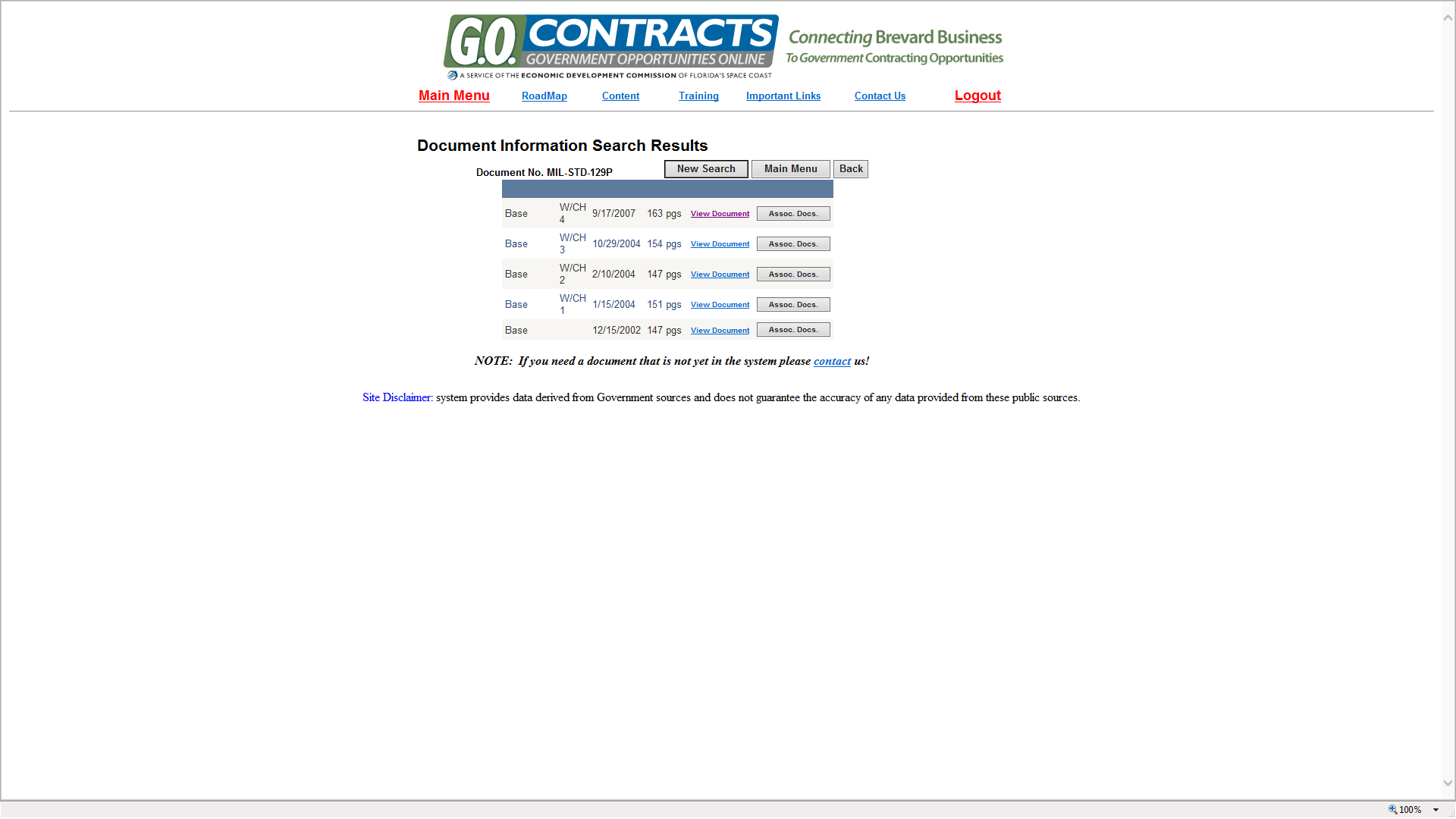 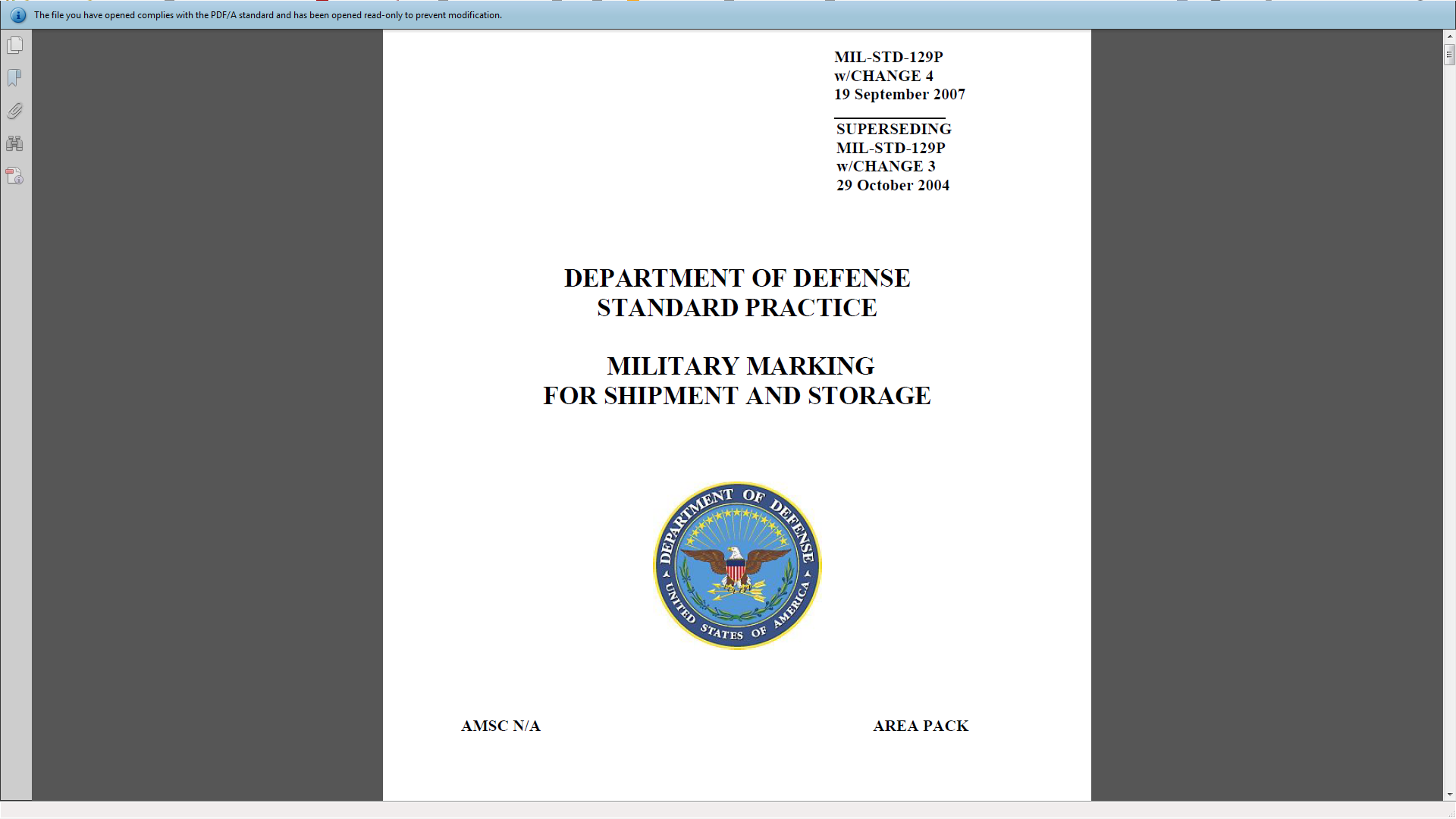 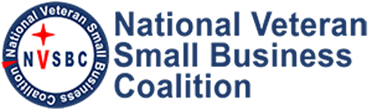 Daily Bids; 700,000 contractors; 55,000 contracting officers; DoD directory; 
subcontracting partners; national stock number database and MORE!

SUMMARY- NO OTHER COMPANY OR GOVERNMENT ORGANIZATION HAS ALL THE DATA CONTAINED IN THE GovBidmatch DATABASE